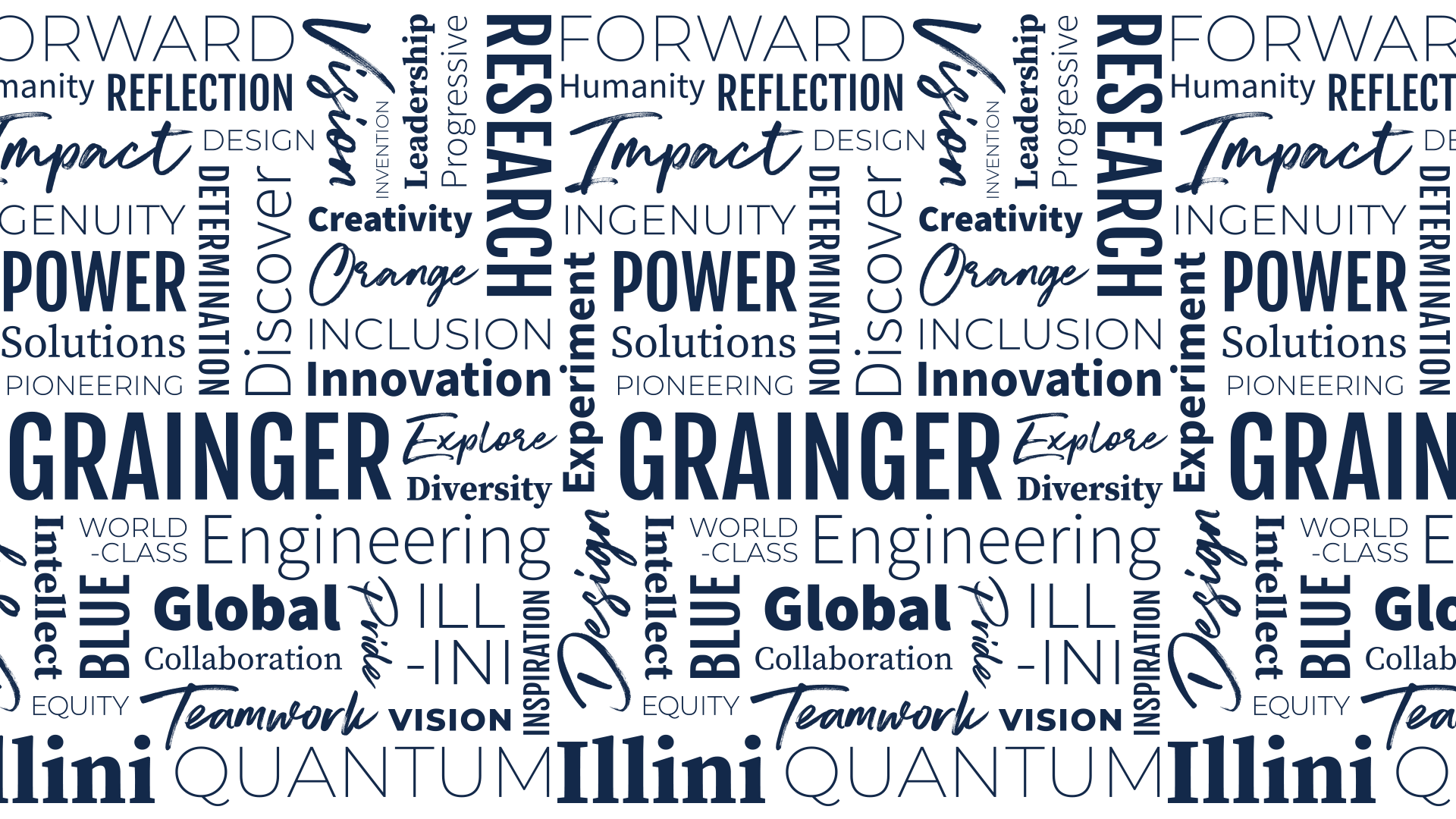 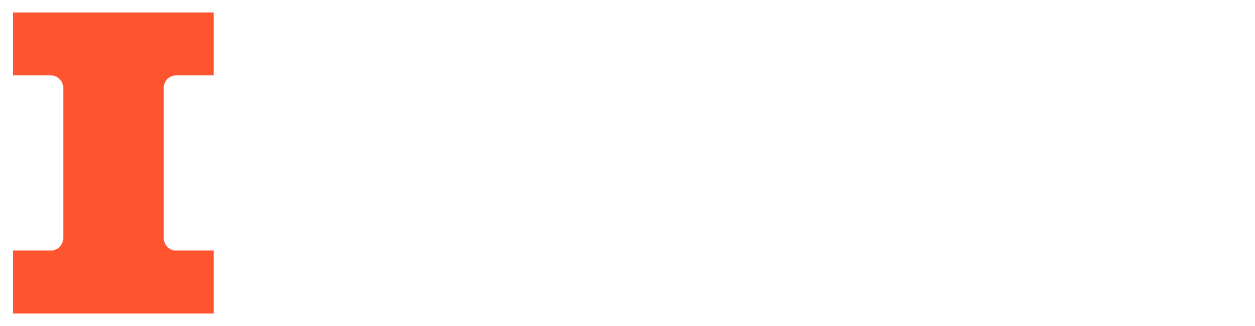 Knock-Turn Lock
Electrical & Computer Engineering
4/28/2023
1
Team Introduction
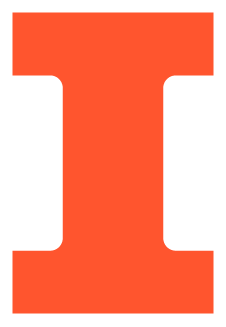 Adam Frerichs

Computer Engineering
Focuses: Microcontroller, Arduino Programming
Vishal Rajesh

Computer Engineering
Foci: Sensor Verification, Compliance
Jack Kelly

Electrical Engineering
Focuses: PCB Design, Actuator and Power Circuitry
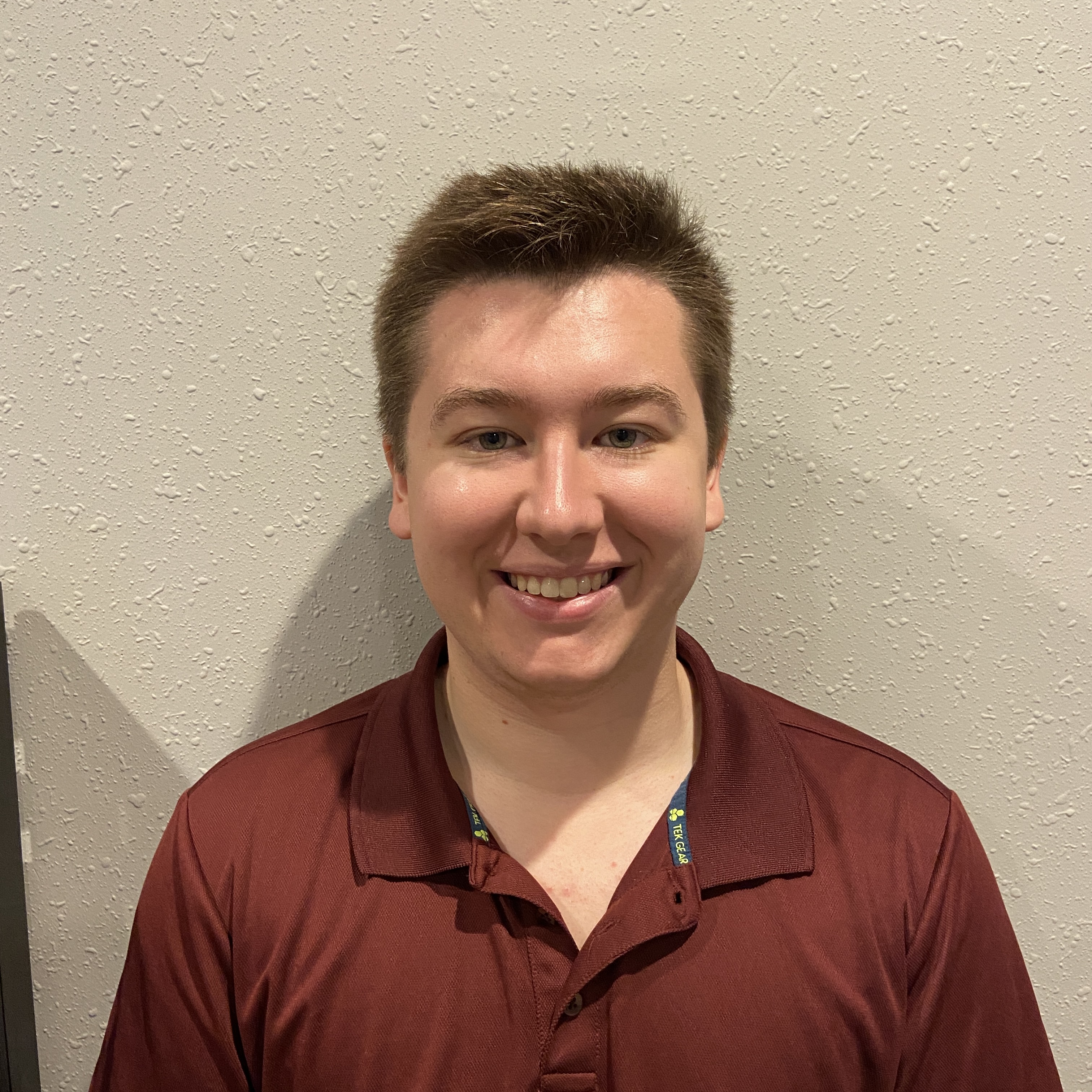 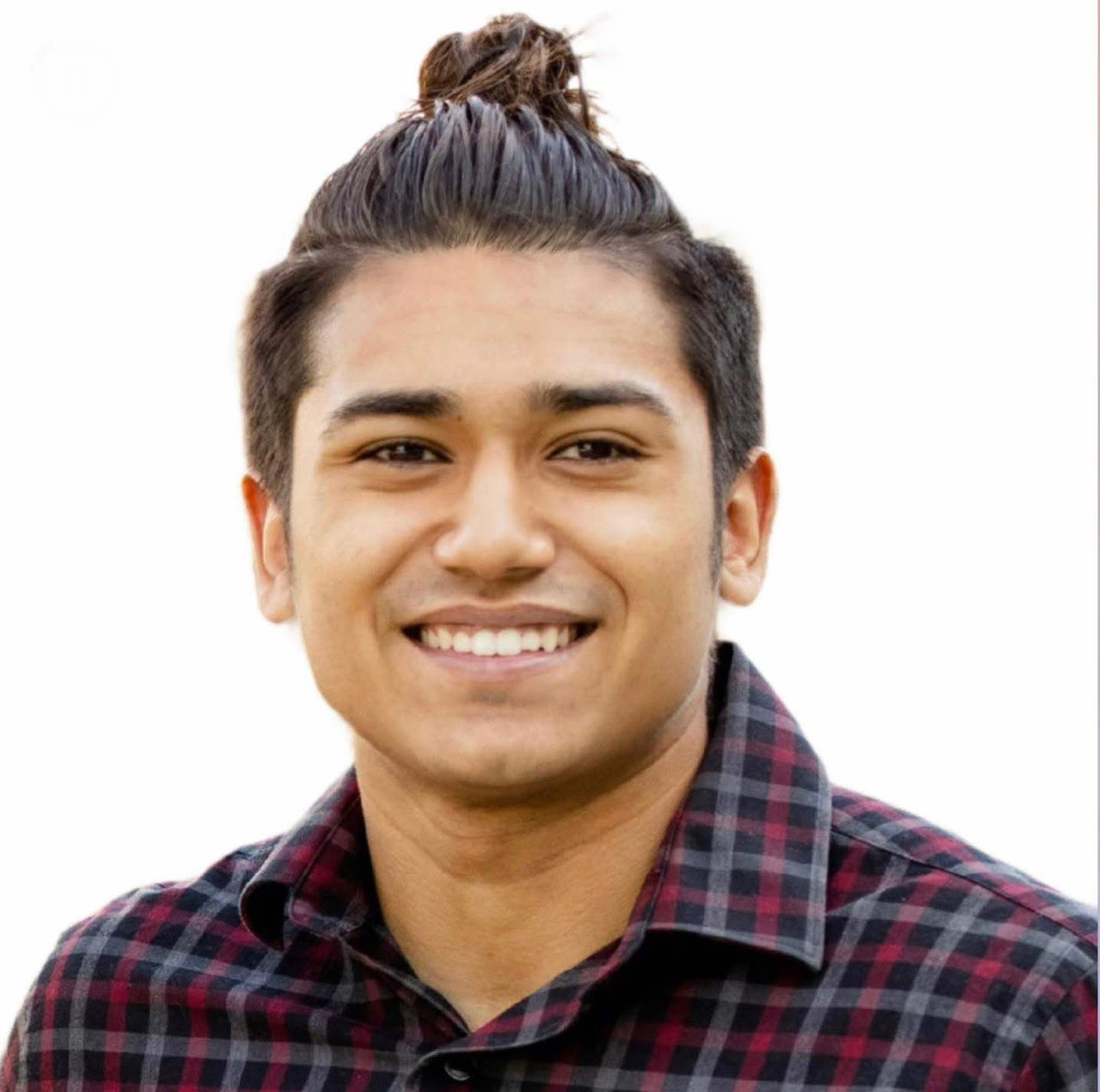 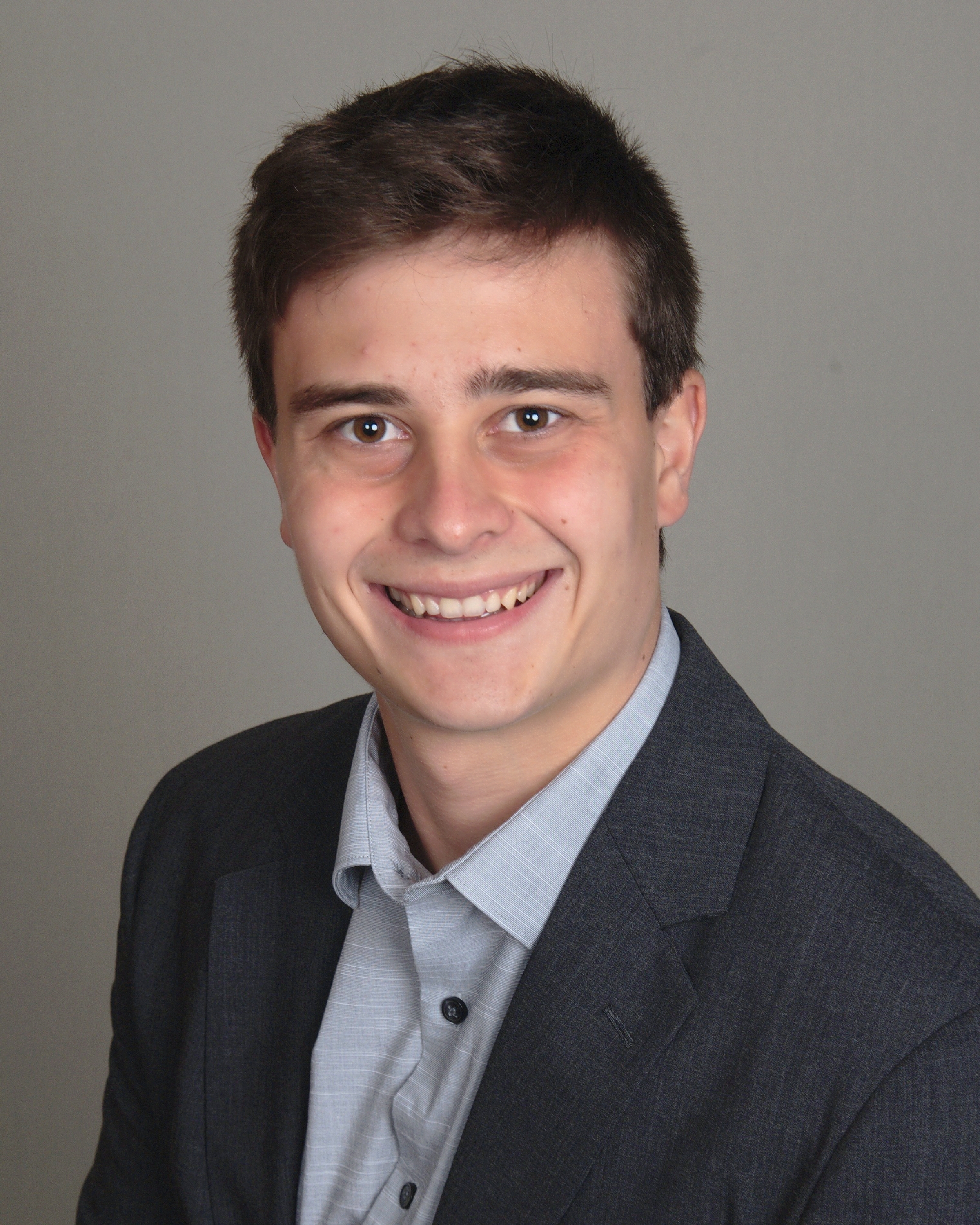 2
ELECTRICAL & COMPUTER ENGINEERING
GRAINGER ENGINEERING
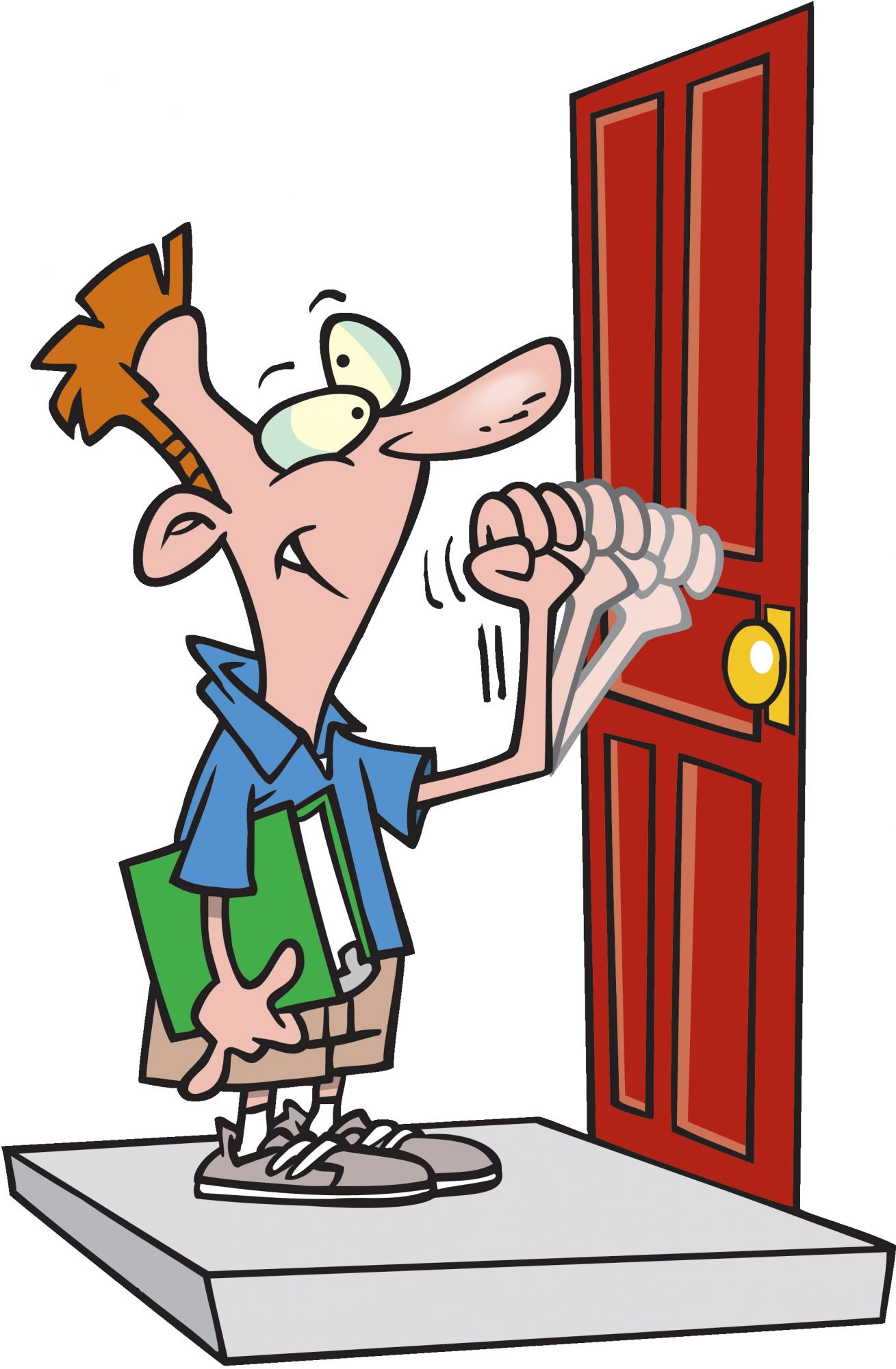 Knock, knock.
Who's there?
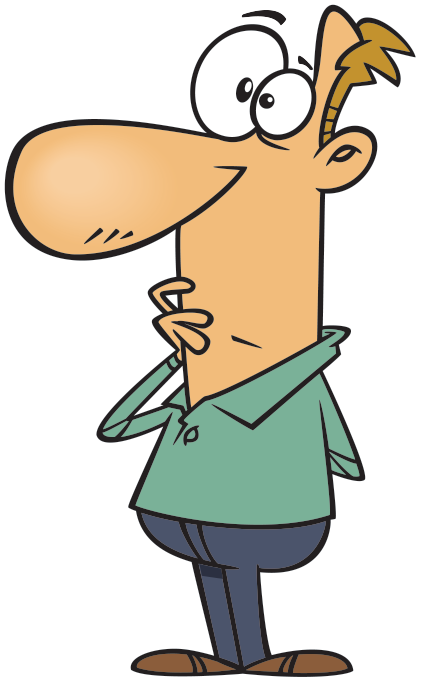 3
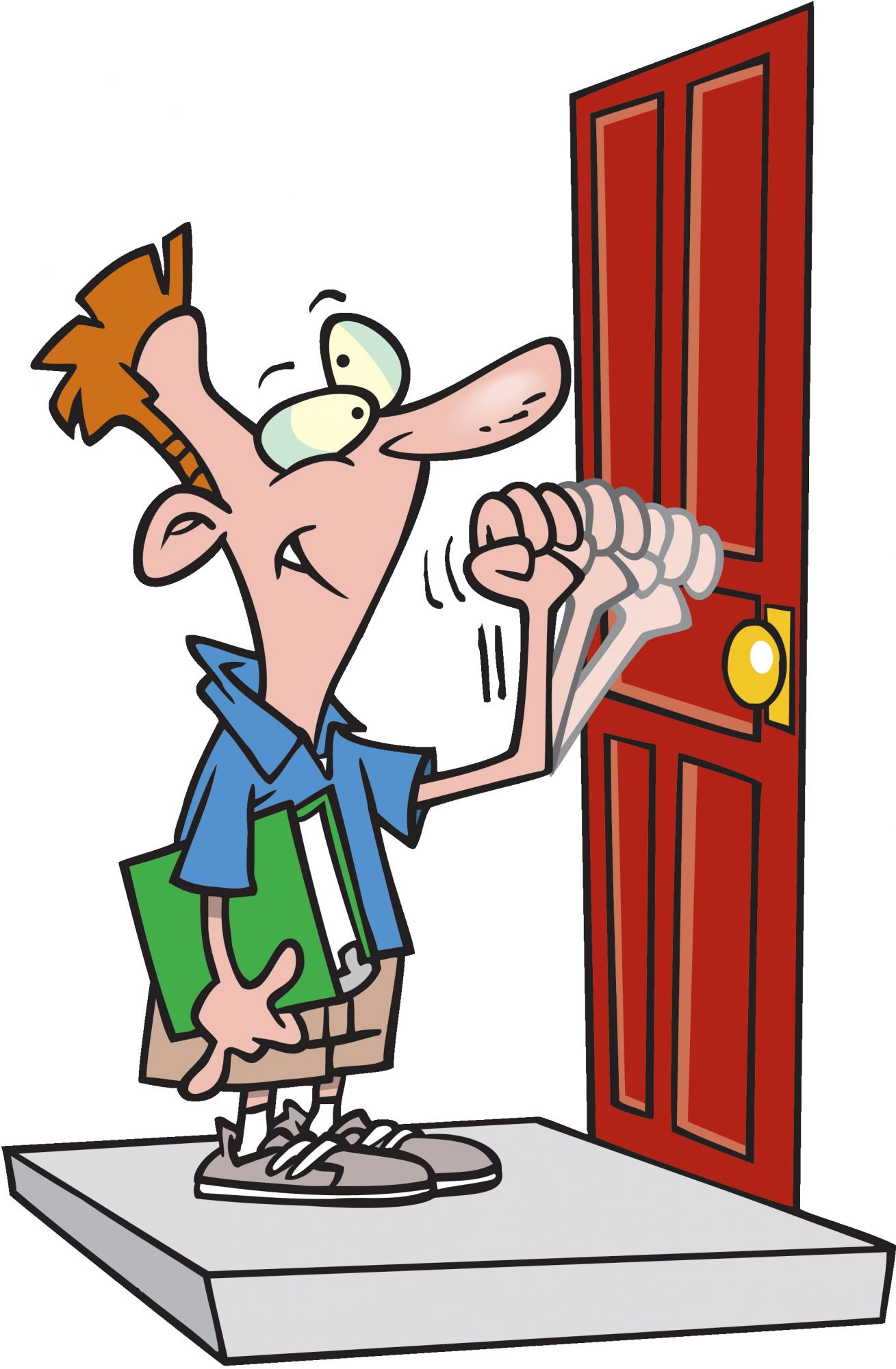 Doris.
Doris who?
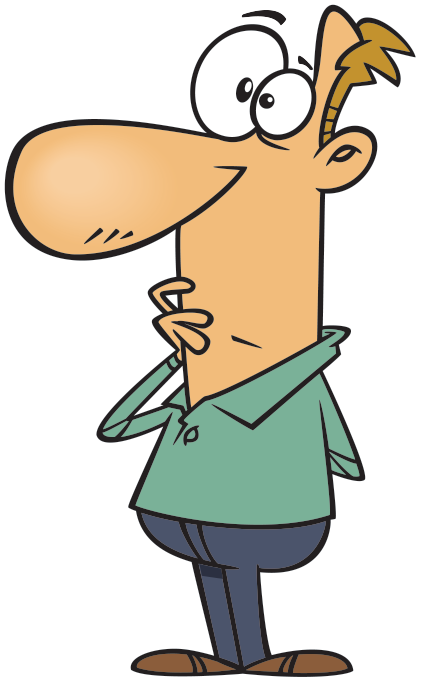 4
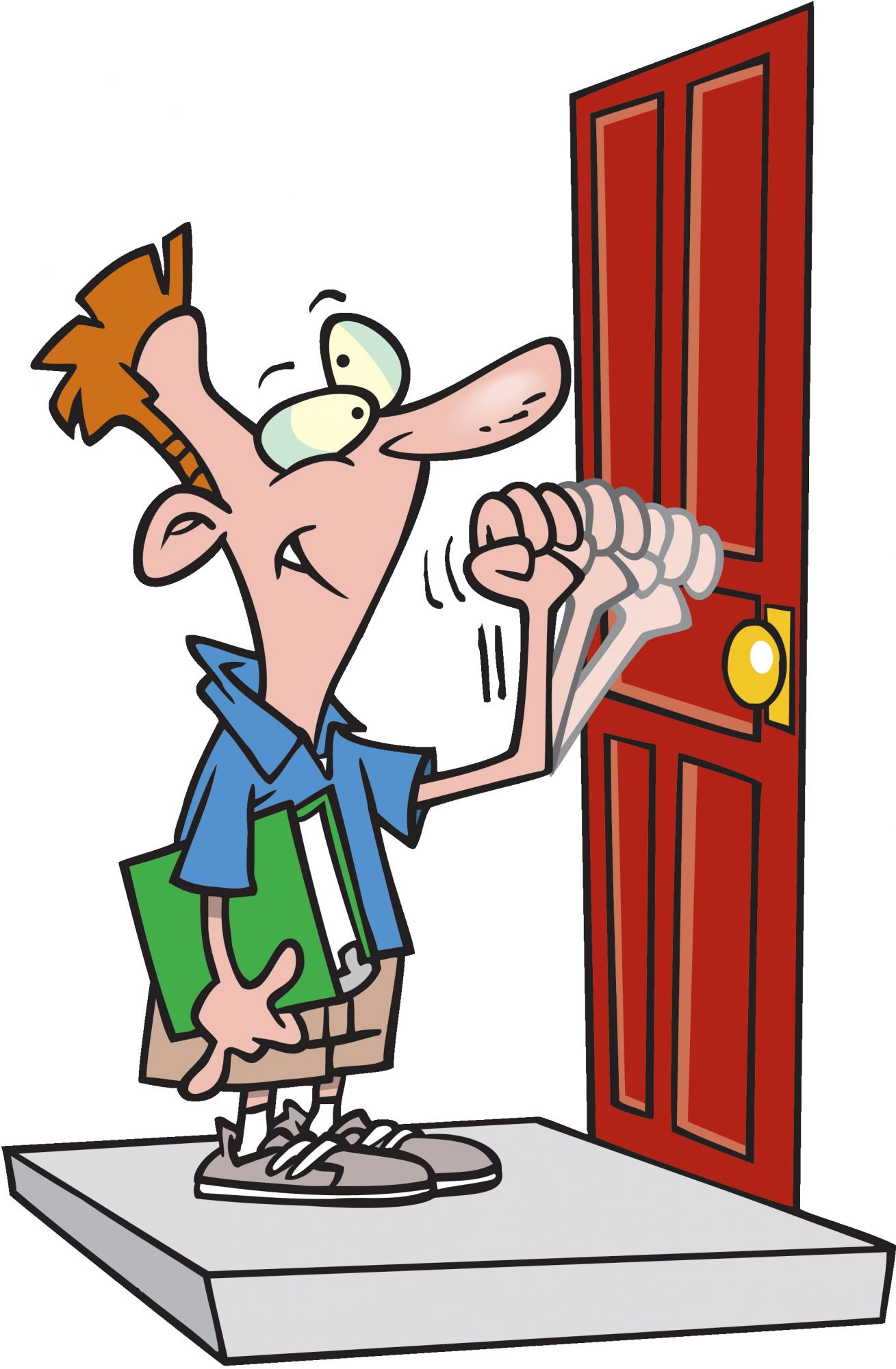 Doris locked, that's why I'm knocking!​​
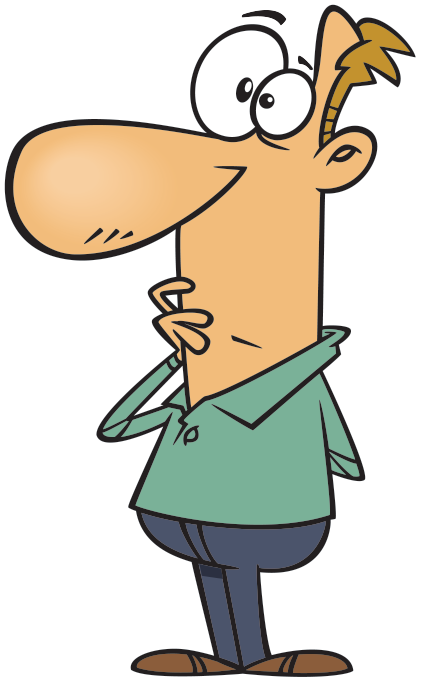 5
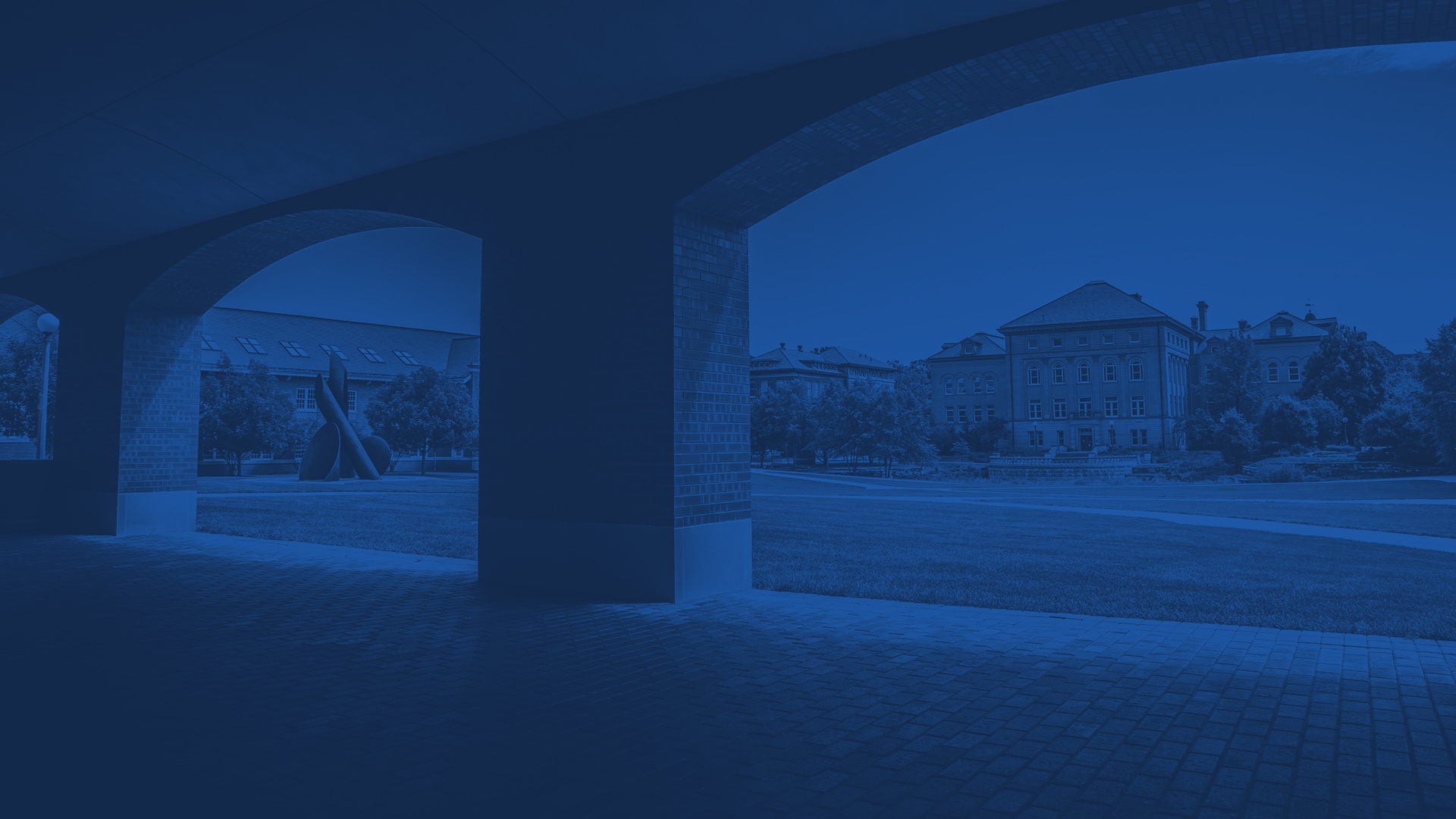 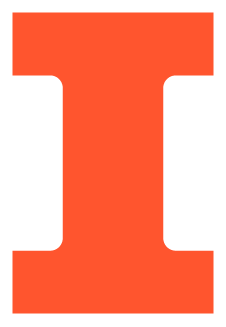 Project Objective
How do we maintain access to a space without a physical token? Consider AirBnB rental use case. There should be a secondary information token.
6
ELECTRICAL & COMPUTER ENGINEERING
GRAINGER ENGINEERING
Motivation
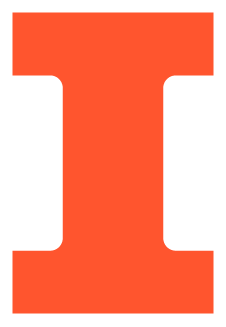 Problem:

It is very common to lose access to a space due to lack of physical token -- losing or not bringing a key. Current solutions are either clearly insecure, such as hiding a key, or convey an unsightly and obvious second path of entry, such as keypad lock.
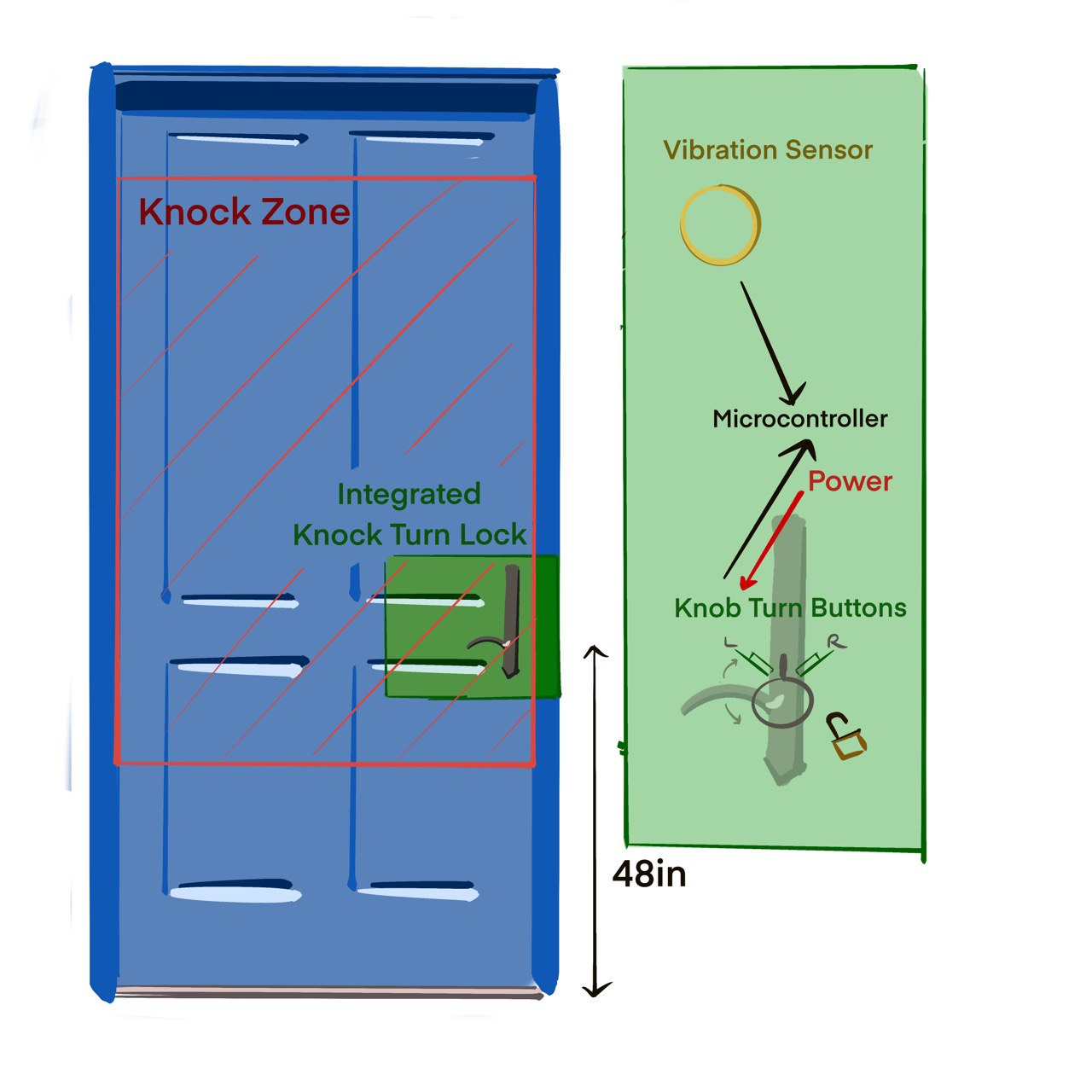 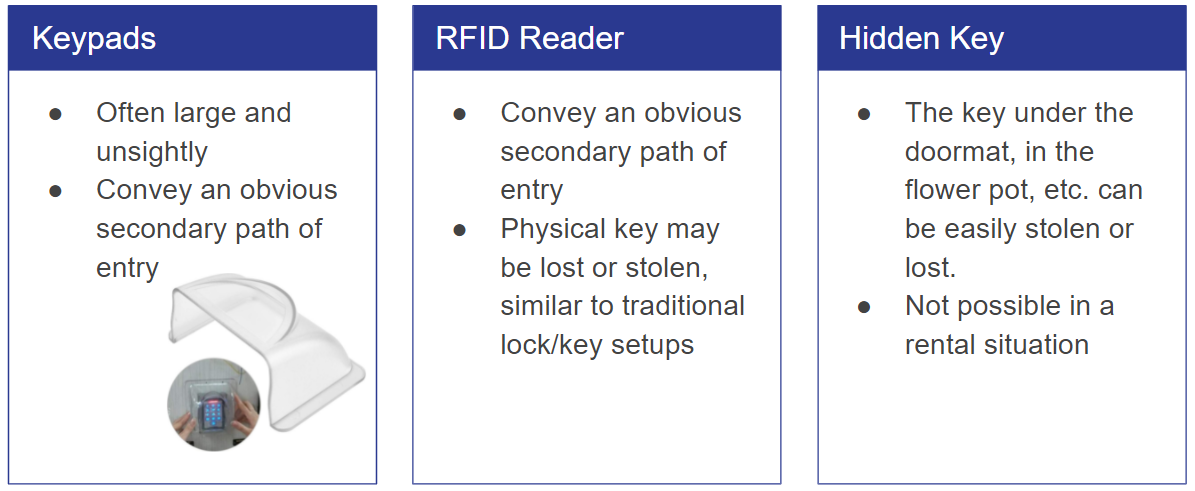 7
ELECTRICAL & COMPUTER ENGINEERING
GRAINGER ENGINEERING
Our Solution
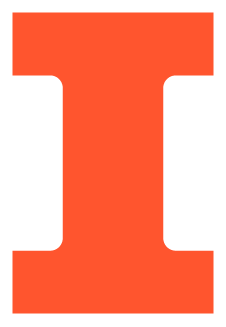 Introducing the Knock-Turn Lock

An auxiliary combination lock based on door knocks and doorknob turns that offers a secure and convenient secondary access alternative.

Hiding the circuit within the door simultaneously maintains the aesthetic and conceals the existence of the secondary combination lock.
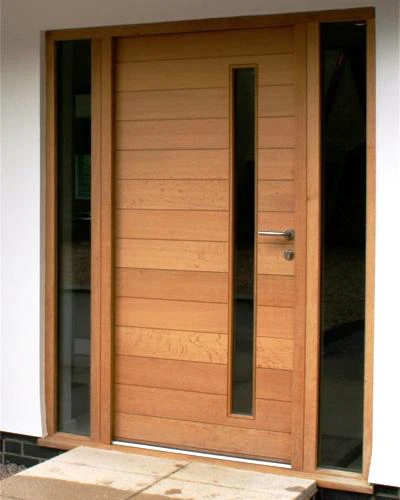 8
ELECTRICAL & COMPUTER ENGINEERING
GRAINGER ENGINEERING
Video Demonstration
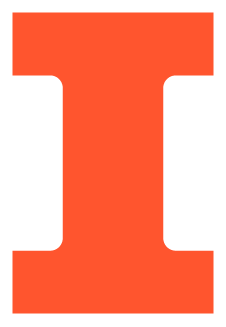 9
ELECTRICAL & COMPUTER ENGINEERING
GRAINGER ENGINEERING
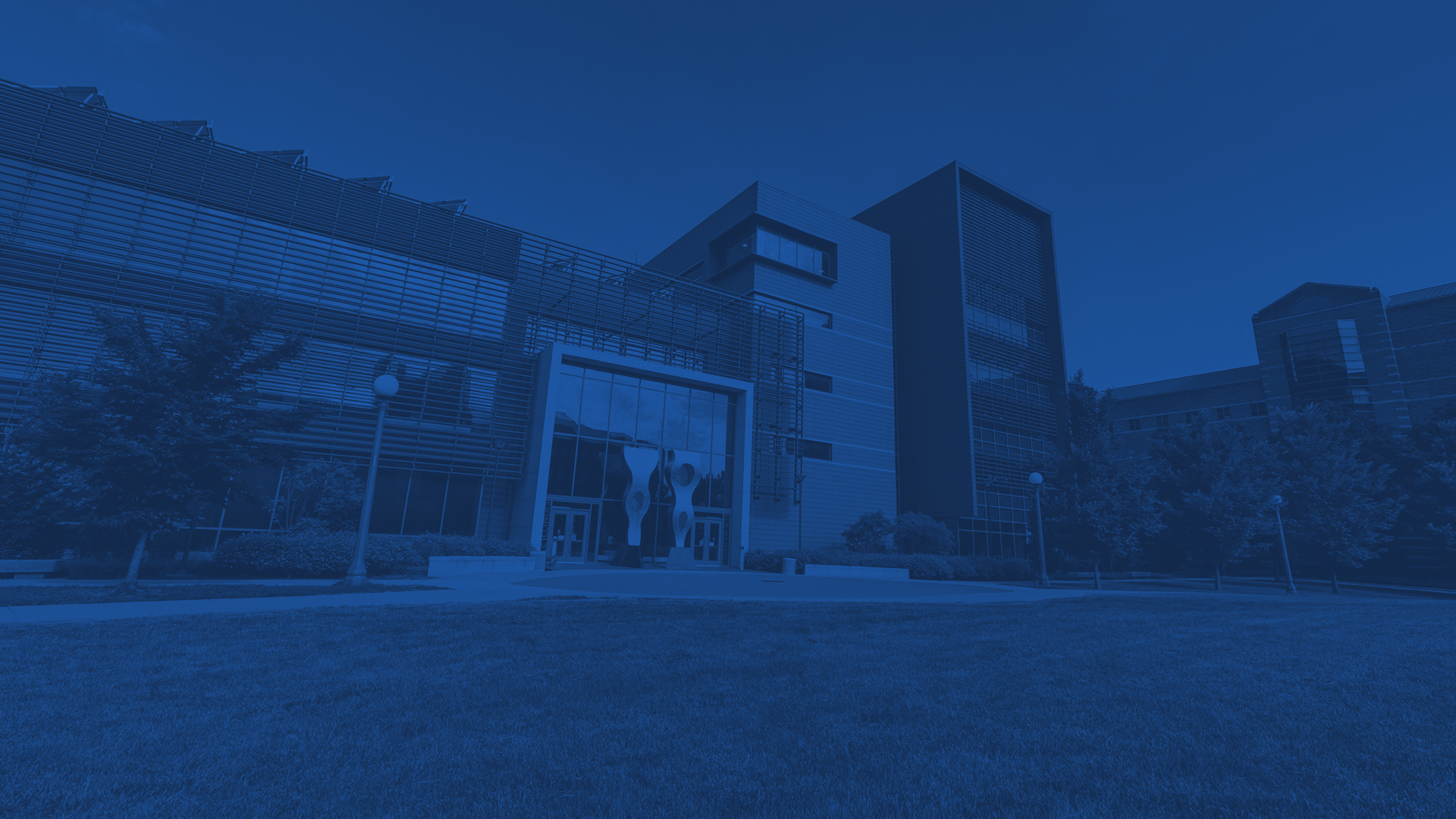 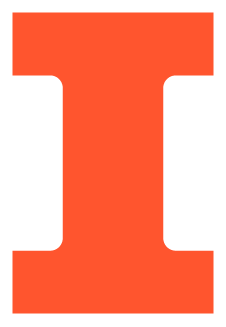 Hardware Design
Getting a handle of things
10
ELECTRICAL & COMPUTER ENGINEERING
GRAINGER ENGINEERING
Design Changes
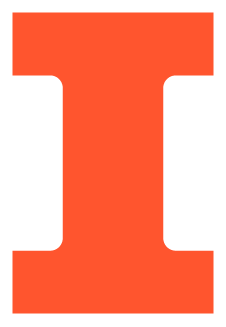 Original Design


Microcontroller is the central hub
Sensors are input
Actuator is the only output
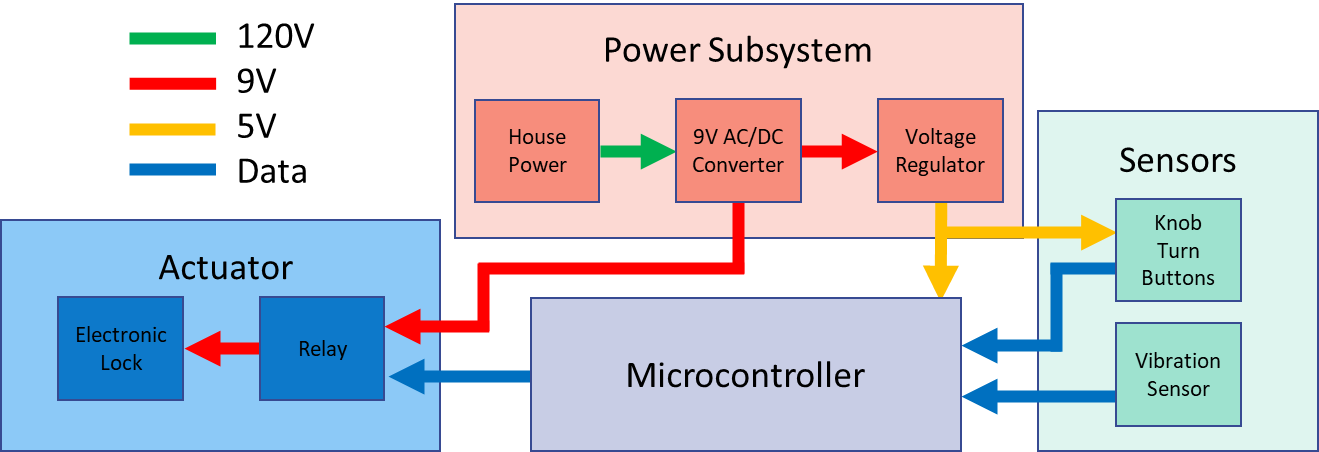 11
ELECTRICAL & COMPUTER ENGINEERING
GRAINGER ENGINEERING
Design Changes
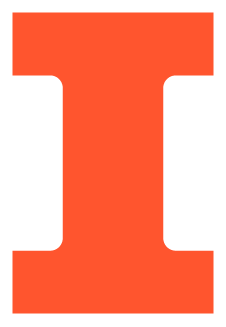 Revised Design:


LED added for debugging
Programming header removed
IC socket added for microcontroller
Software debouncing
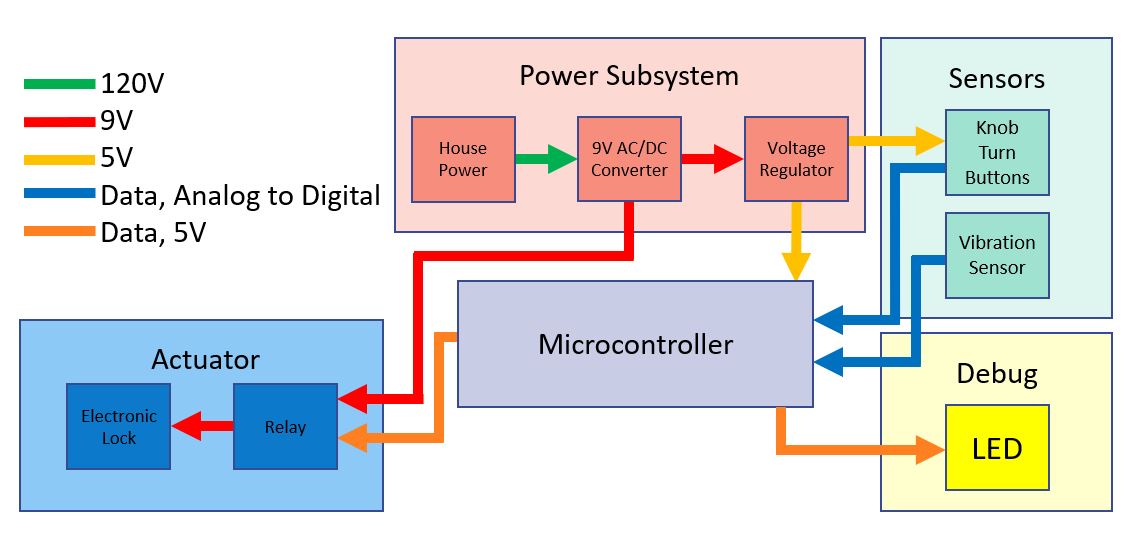 12
ELECTRICAL & COMPUTER ENGINEERING
GRAINGER ENGINEERING
Circuit - Actuator
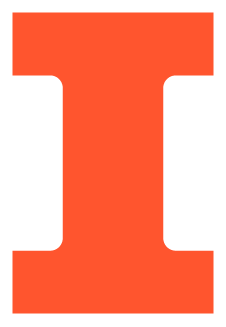 PCB Final Lock Relay Circuit

MOSFET relay

Flyback diode
13
ELECTRICAL & COMPUTER ENGINEERING
GRAINGER ENGINEERING
Actuator Simulation
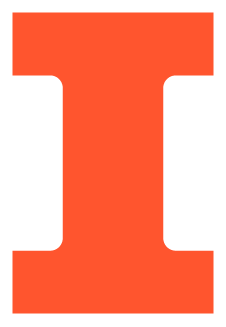 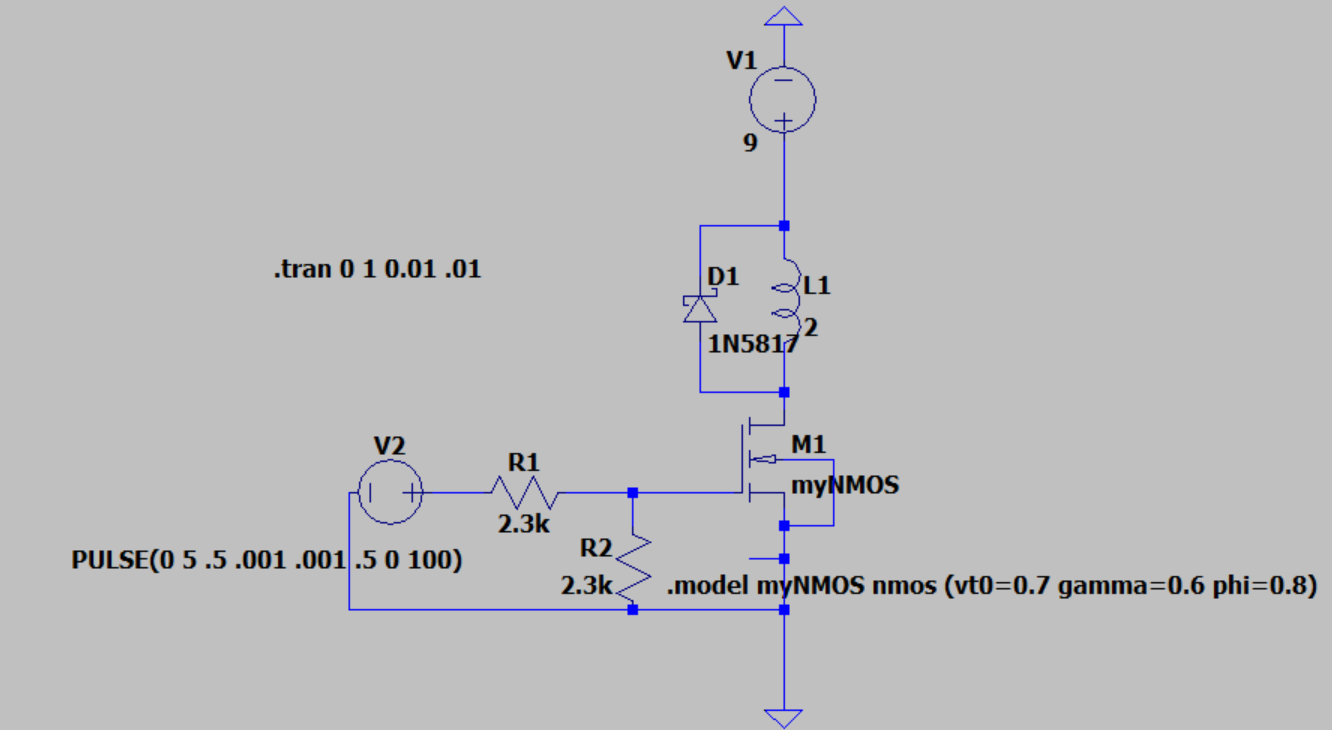 LTSpice Simulation

Lock modeled as inductor

Generic NMOS
14
ELECTRICAL & COMPUTER ENGINEERING
GRAINGER ENGINEERING
Actuator Simulation
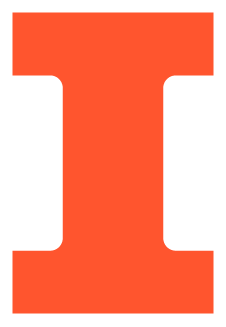 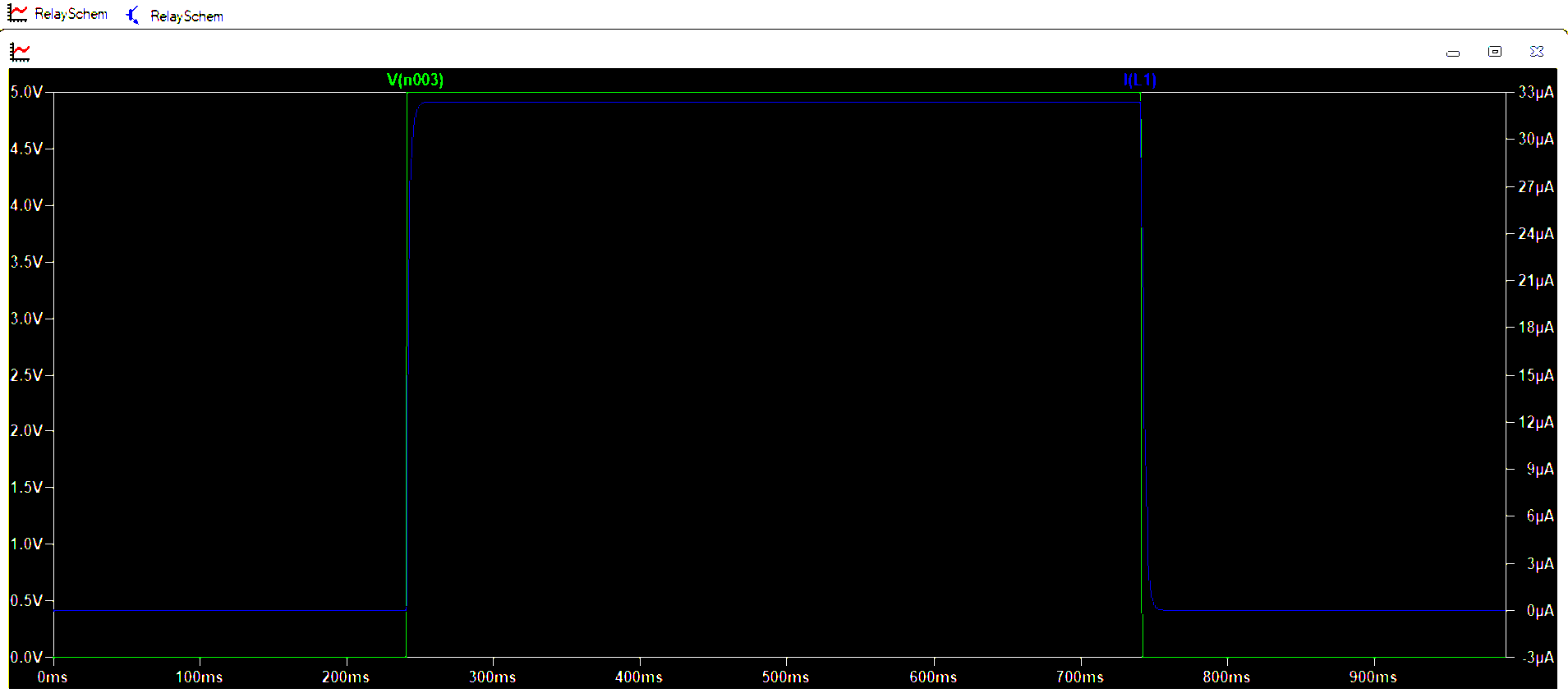 Control Voltage
Current through lock
15
ELECTRICAL & COMPUTER ENGINEERING
GRAINGER ENGINEERING
Circuit - Power
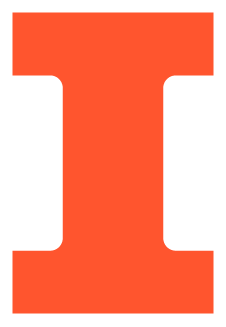 Power Design

High tolerance for DC stepdown

Low power use in standby
16
ELECTRICAL & COMPUTER ENGINEERING
GRAINGER ENGINEERING
Power Analytics
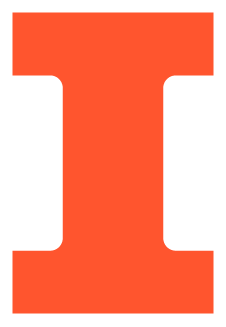 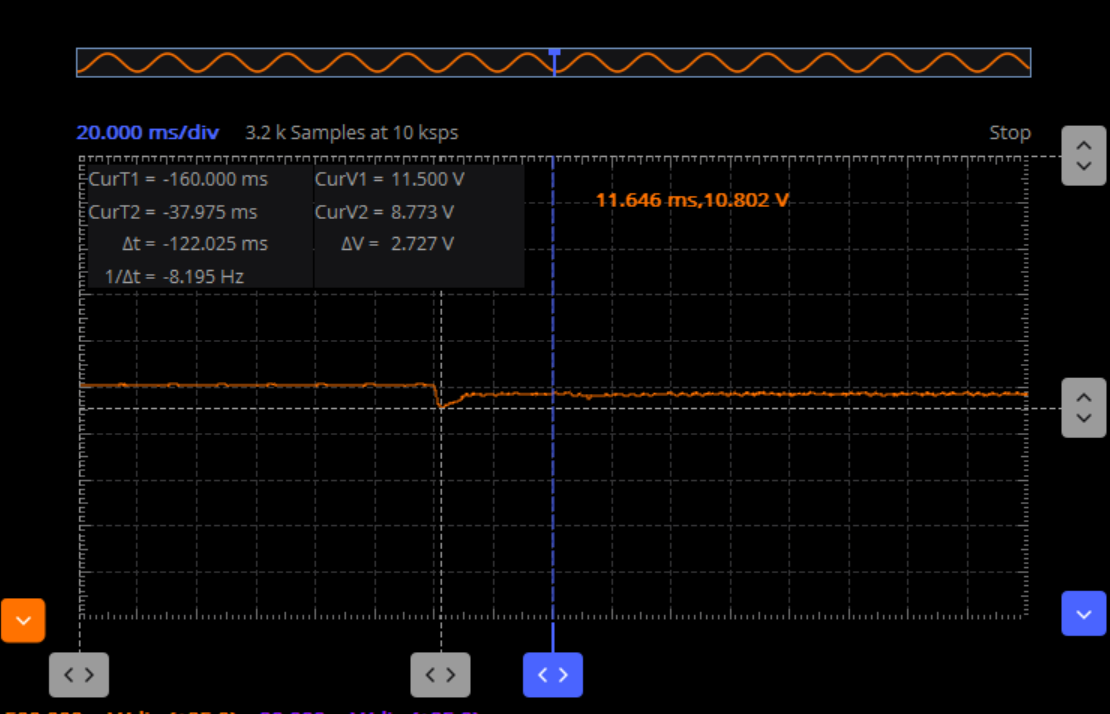 High Tolerance

1.8-5.5V for microcontroller

Power of 60mW for microcontroller, 2.525mW for sensors
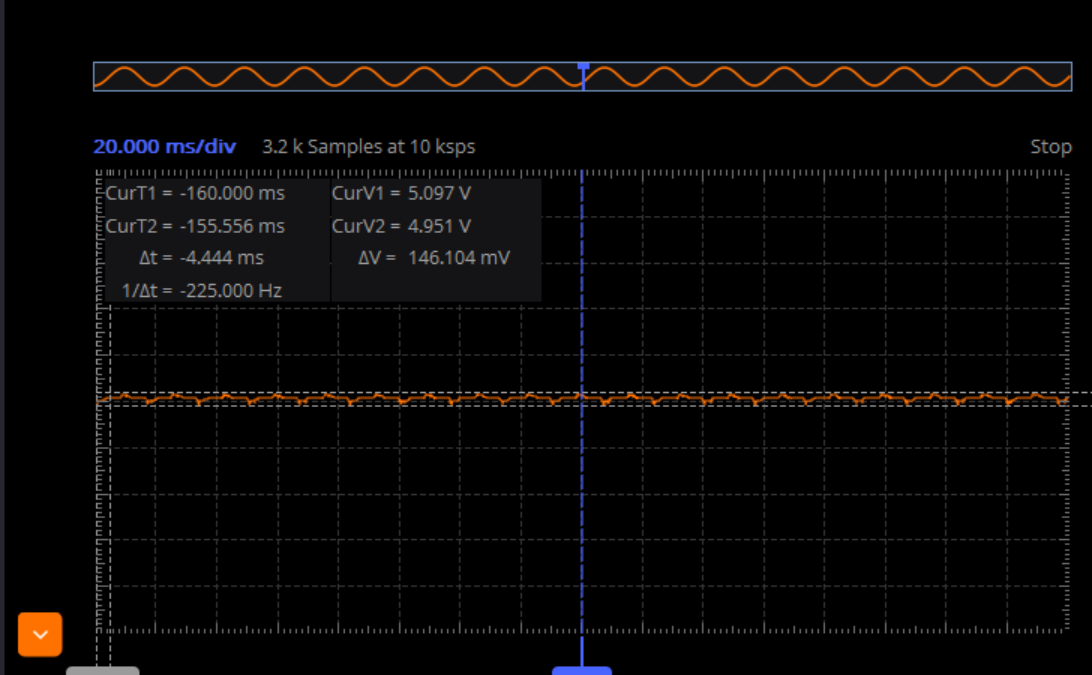 Low Standby Power

Voltage drop on lock unlocking

Low standby due to lock being active on low
17
ELECTRICAL & COMPUTER ENGINEERING
GRAINGER ENGINEERING
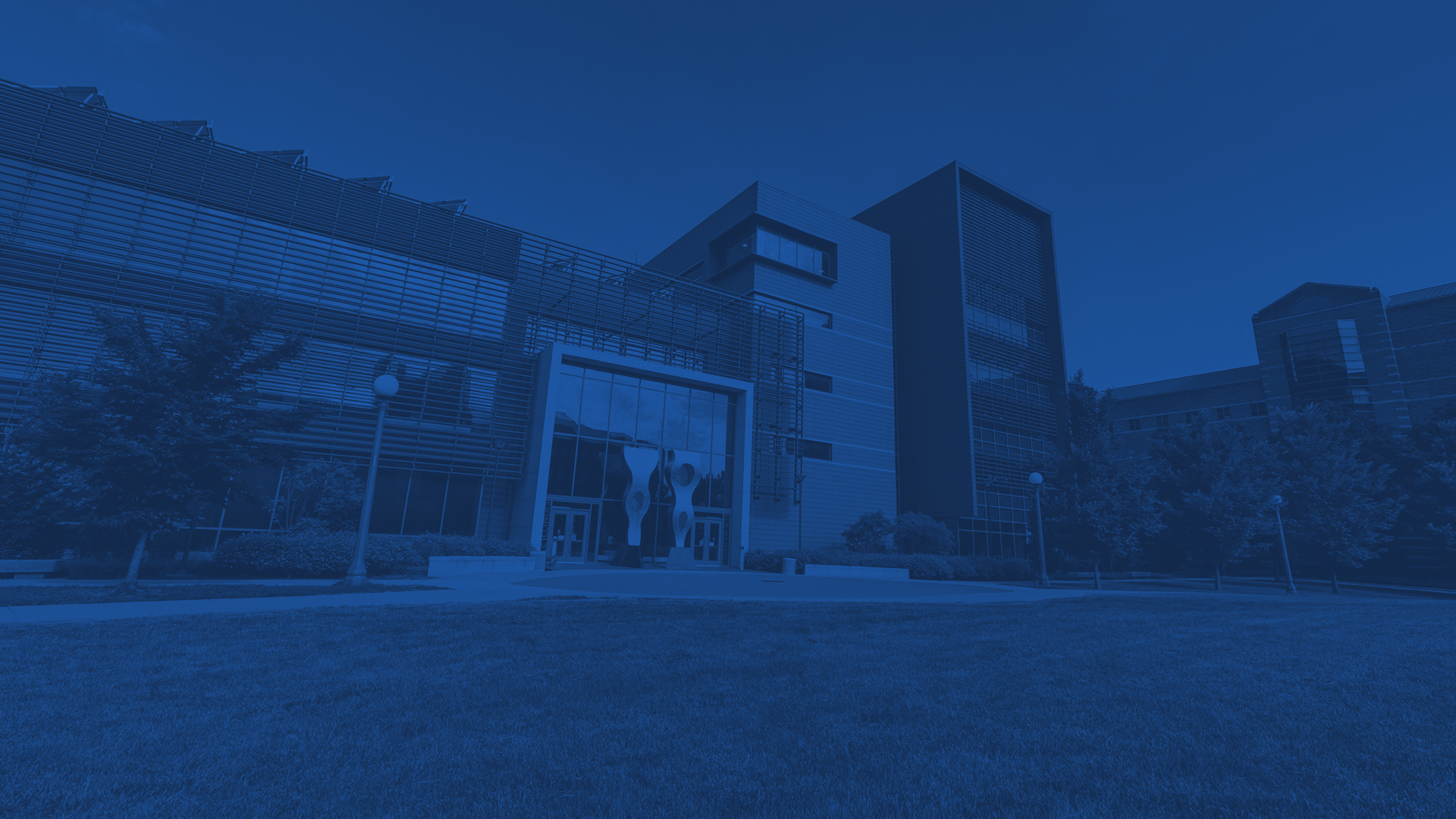 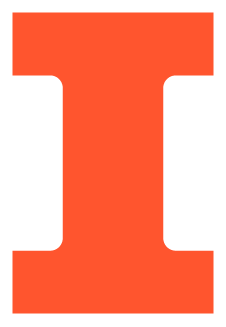 Software Flow
Twists and Turns
18
ELECTRICAL & COMPUTER ENGINEERING
GRAINGER ENGINEERING
Software Flow
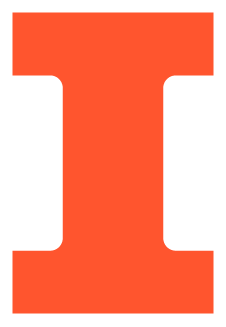 Overview
Main Loop
Setup:
Configure pins
Set initial combination
19
ELECTRICAL & COMPUTER ENGINEERING
GRAINGER ENGINEERING
Software Flow
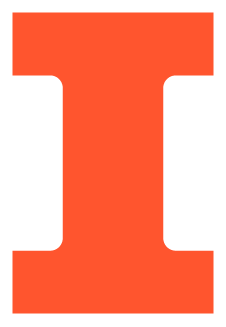 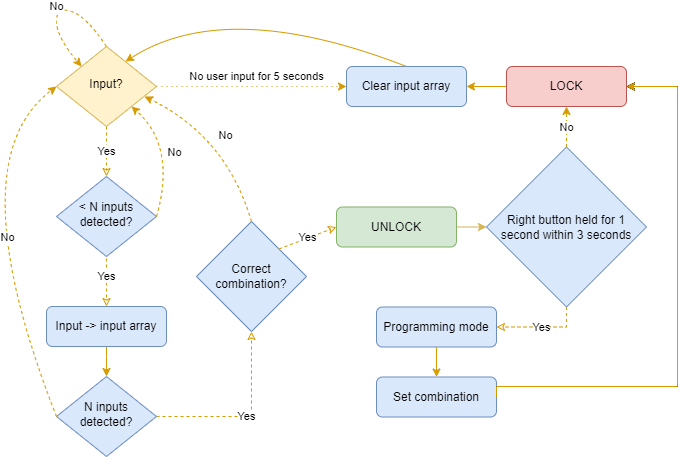 Main Loop
20
ELECTRICAL & COMPUTER ENGINEERING
GRAINGER ENGINEERING
Software Requirement
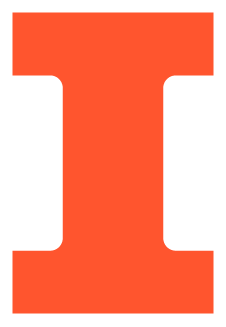 Program Size

Program is efficiently written and fits well within the 8kB requirement
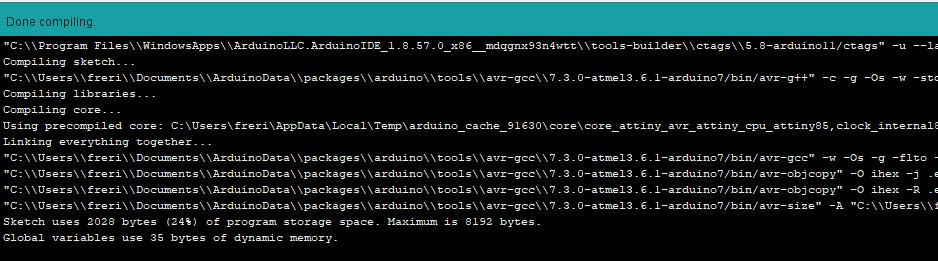 21
ELECTRICAL & COMPUTER ENGINEERING
GRAINGER ENGINEERING
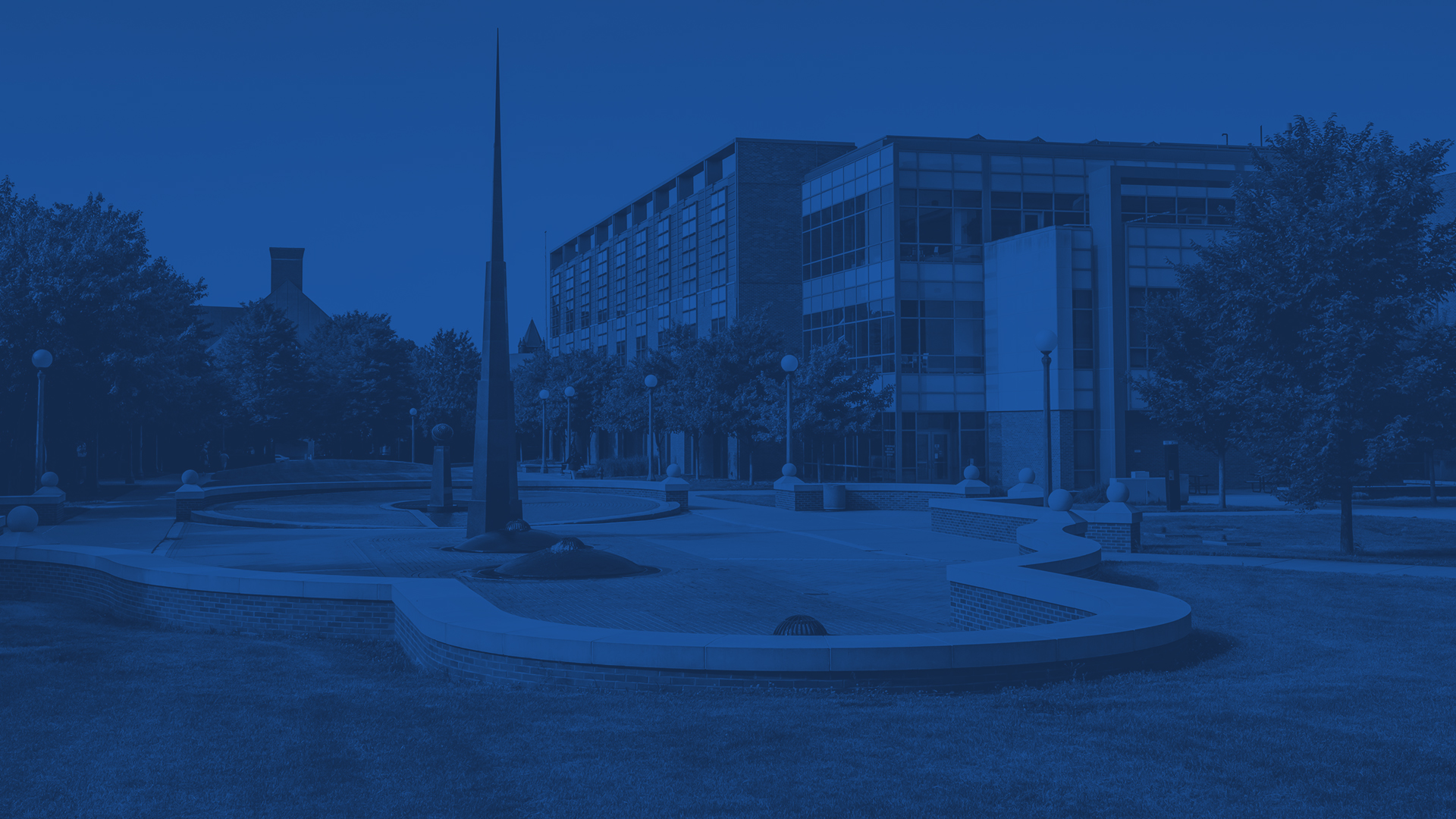 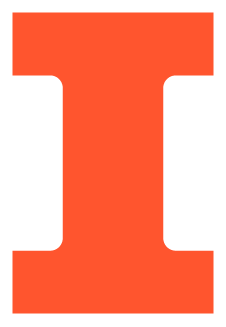 Final Build
Knock on Wood
22
ELECTRICAL & COMPUTER ENGINEERING
GRAINGER ENGINEERING
Behind the Door
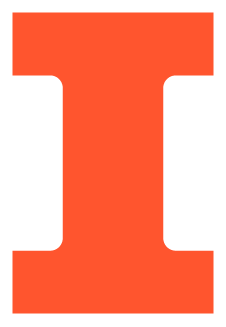 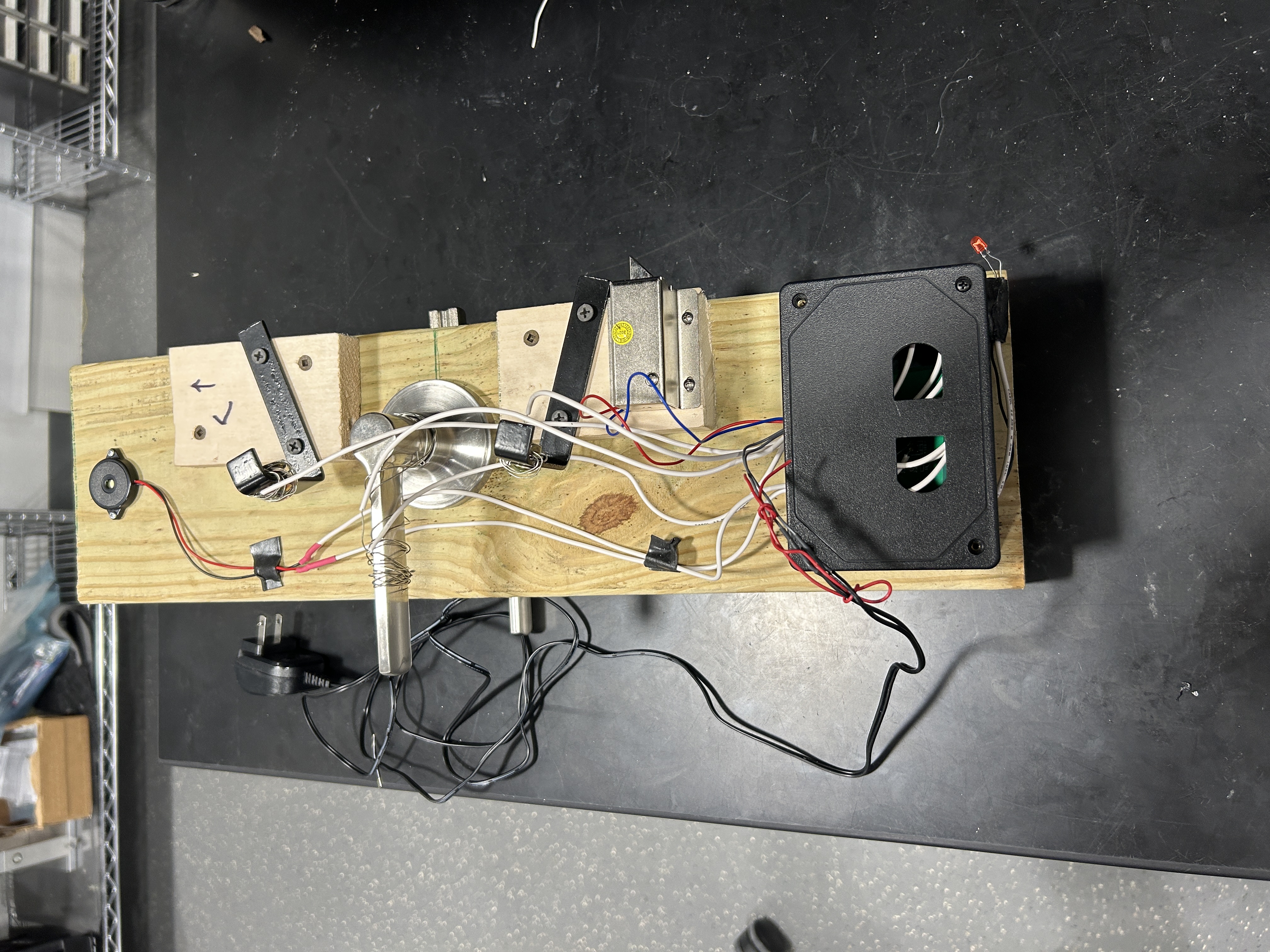 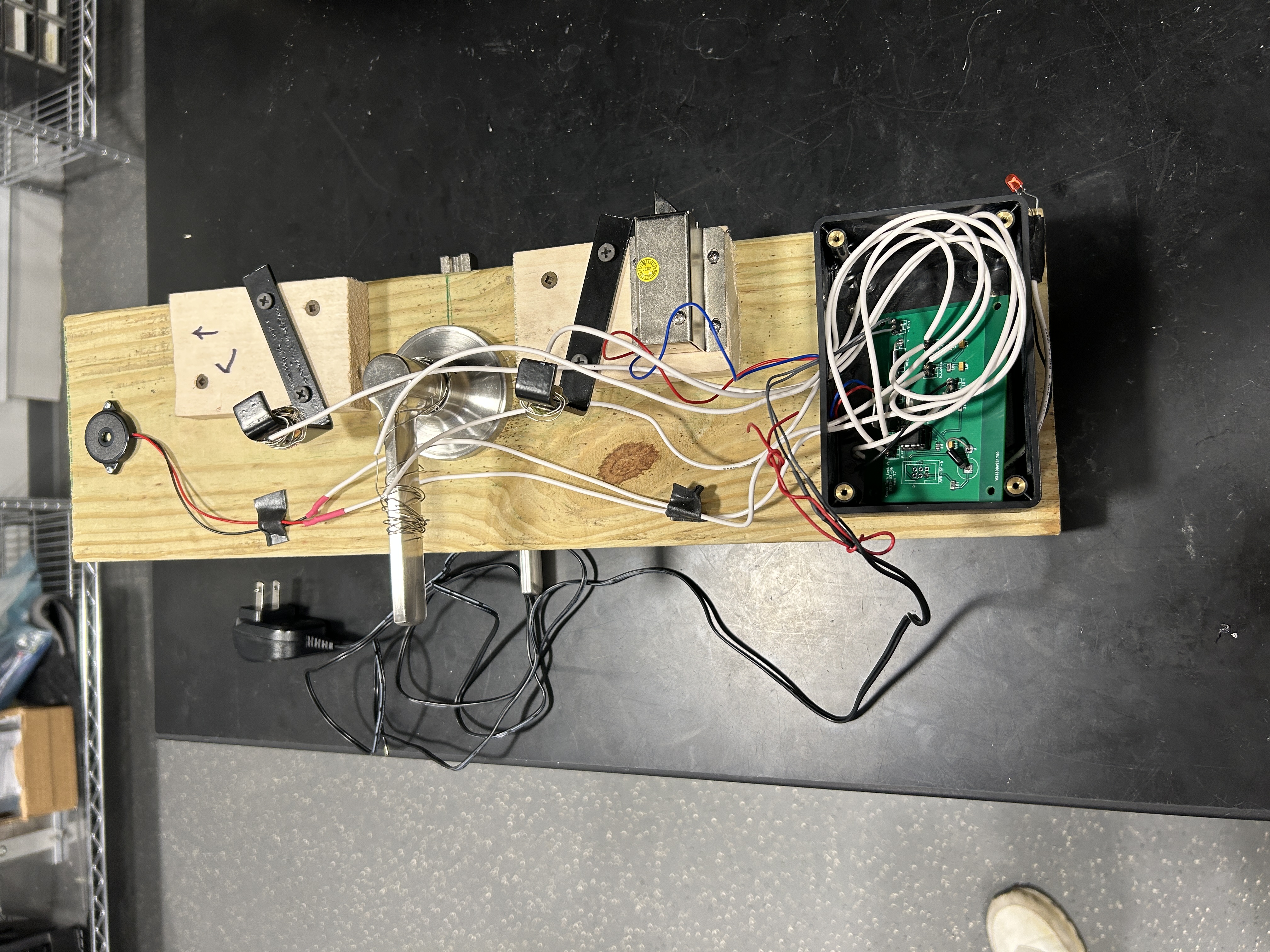 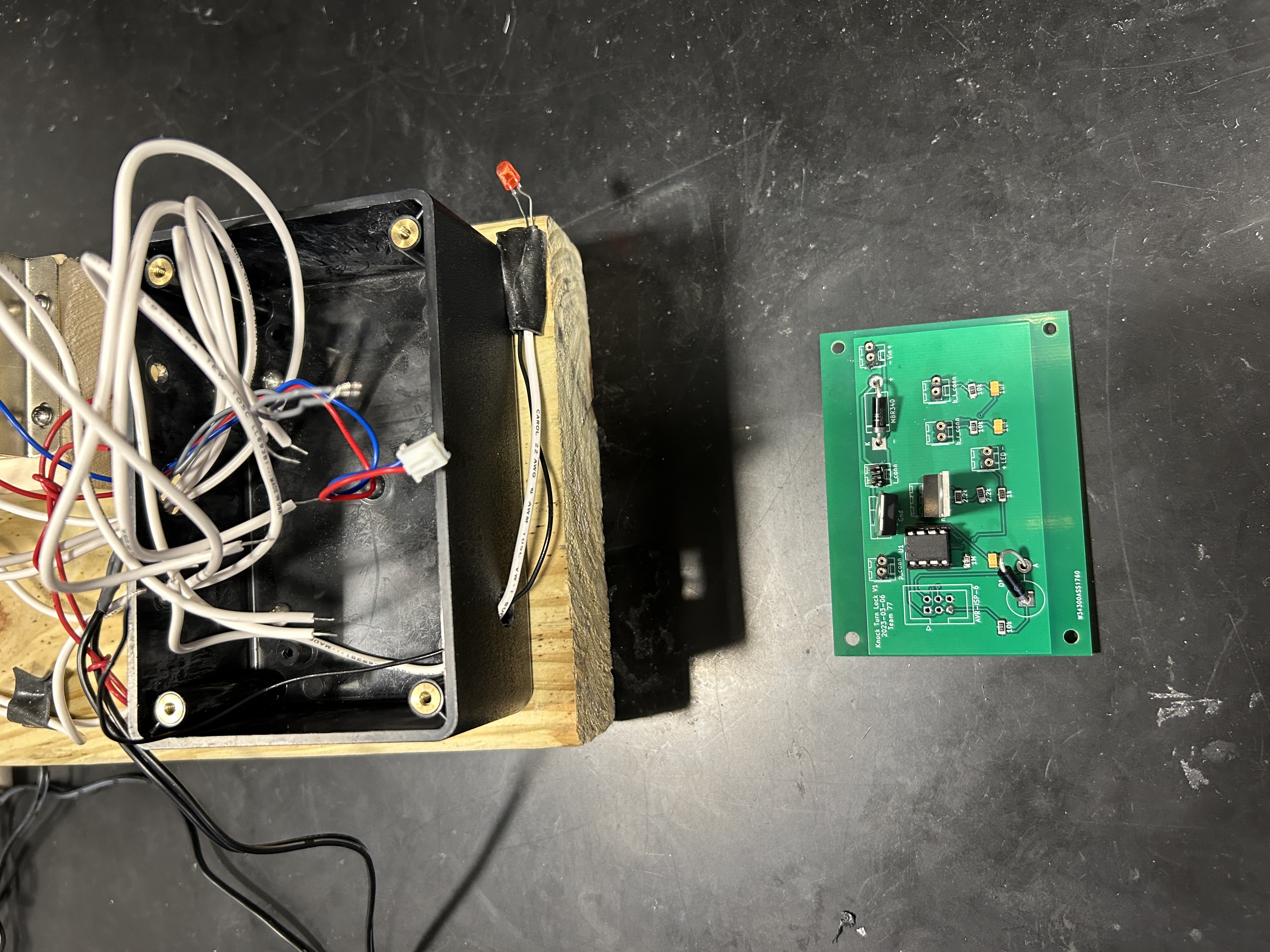 23
ELECTRICAL & COMPUTER ENGINEERING
GRAINGER ENGINEERING
Behind the Door
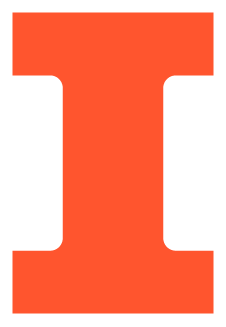 Annotated Electronics


Single Piezo Sensor
Contact wire on door handle
Debug LED
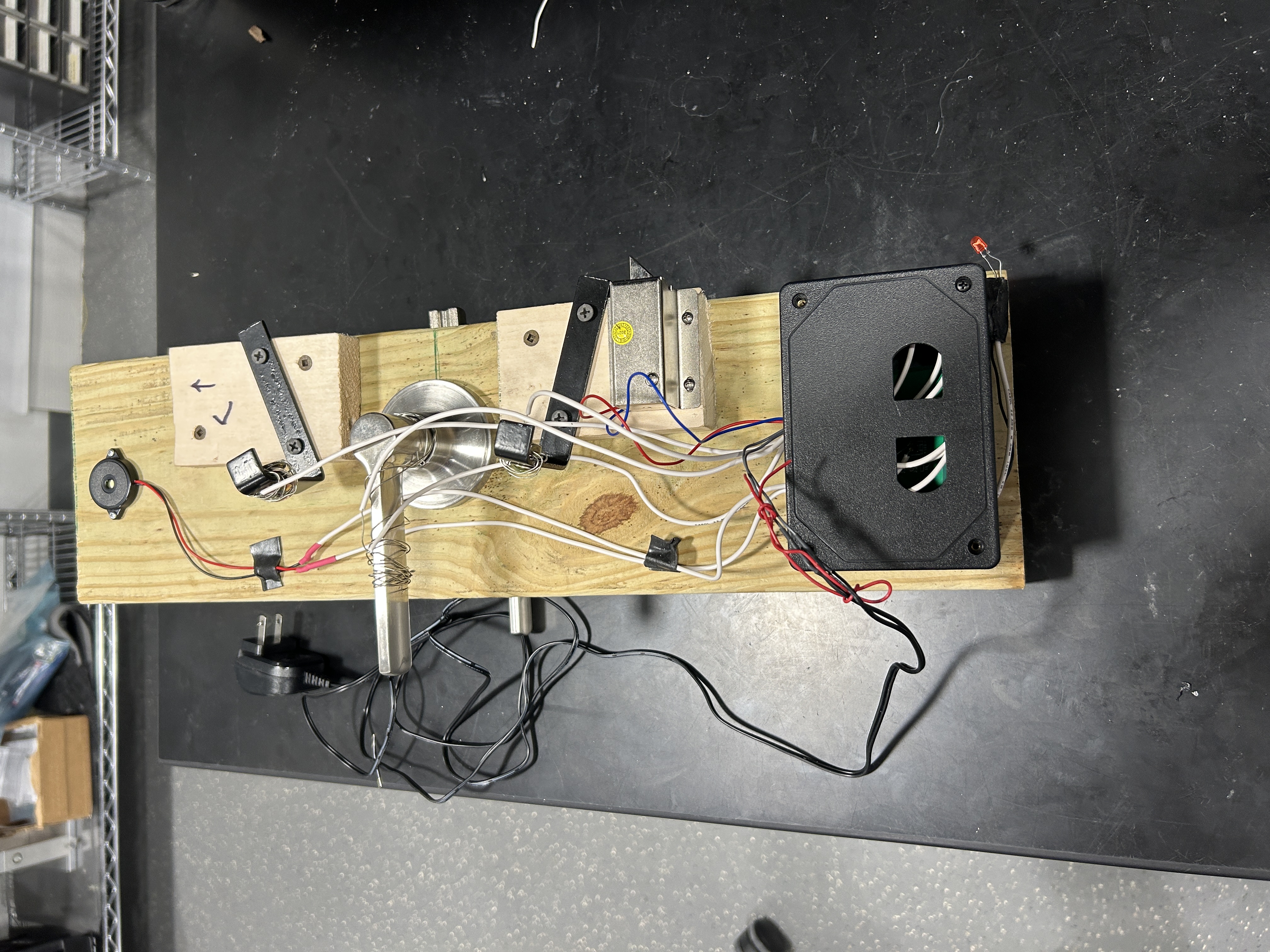 24
ELECTRICAL & COMPUTER ENGINEERING
GRAINGER ENGINEERING
Behind the Door
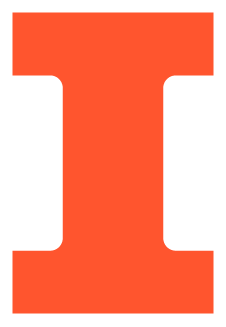 Annotated Electronics


Single Piezo Sensor
Contact wire on door handle
Debug LED
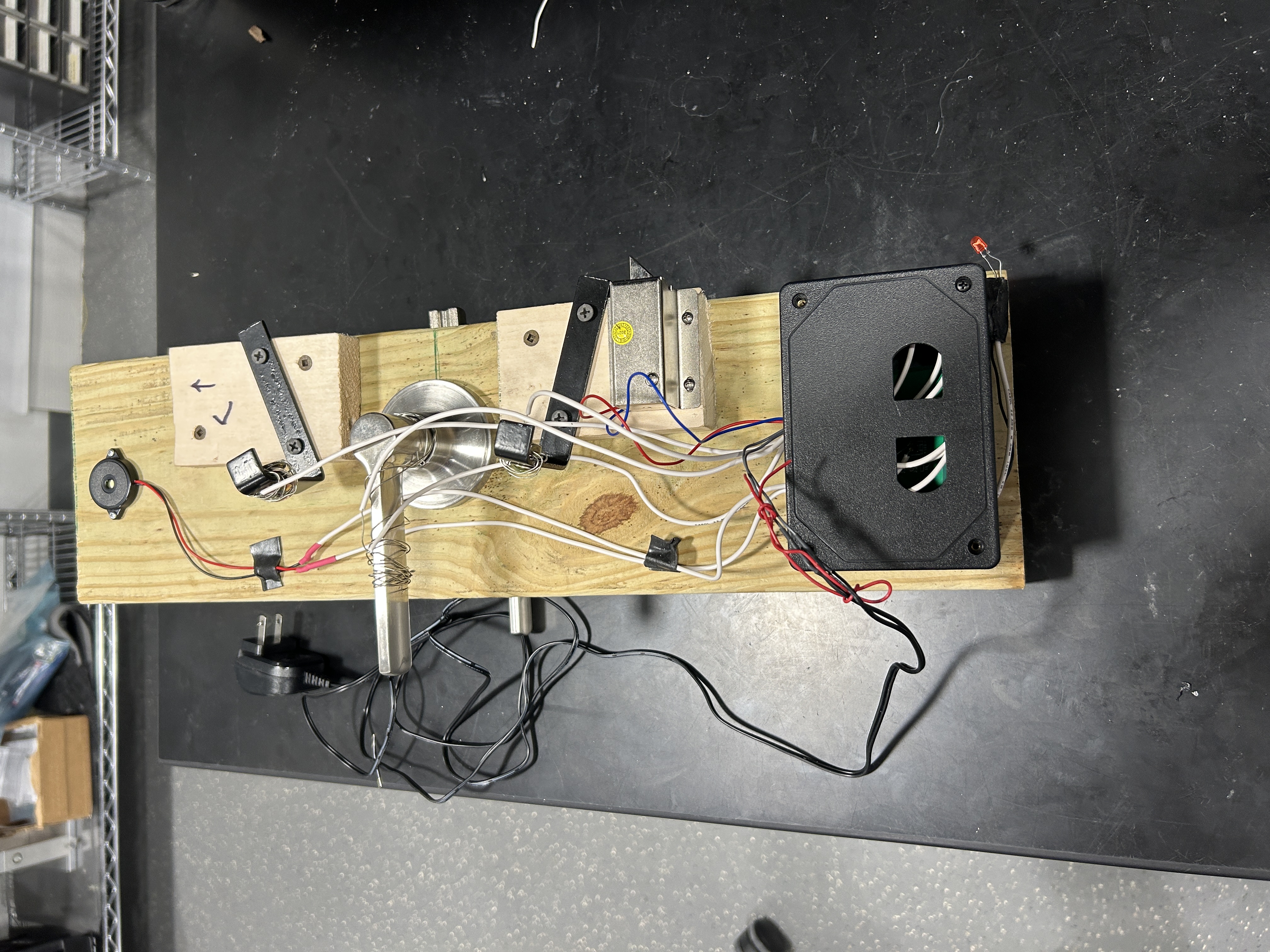 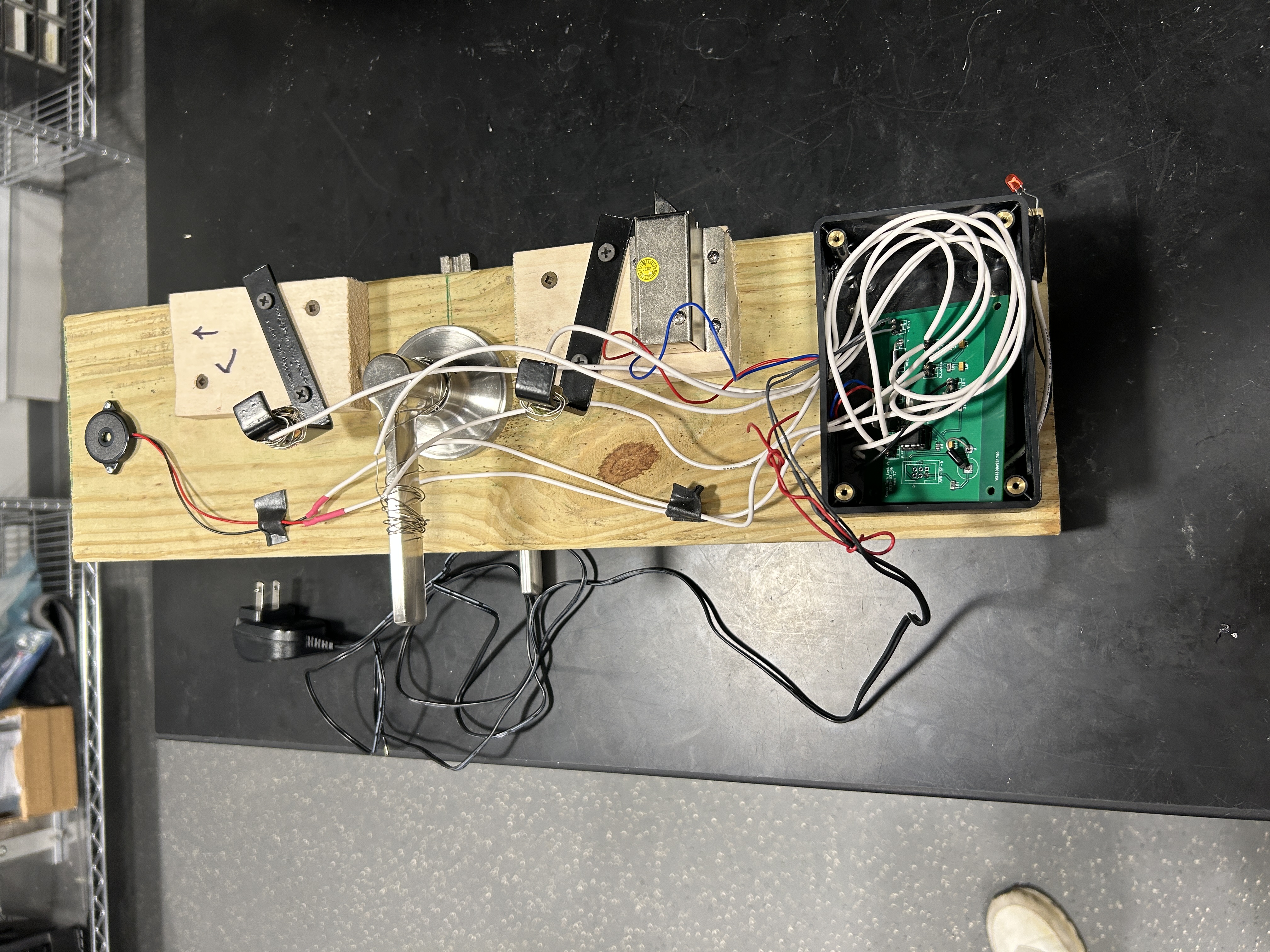 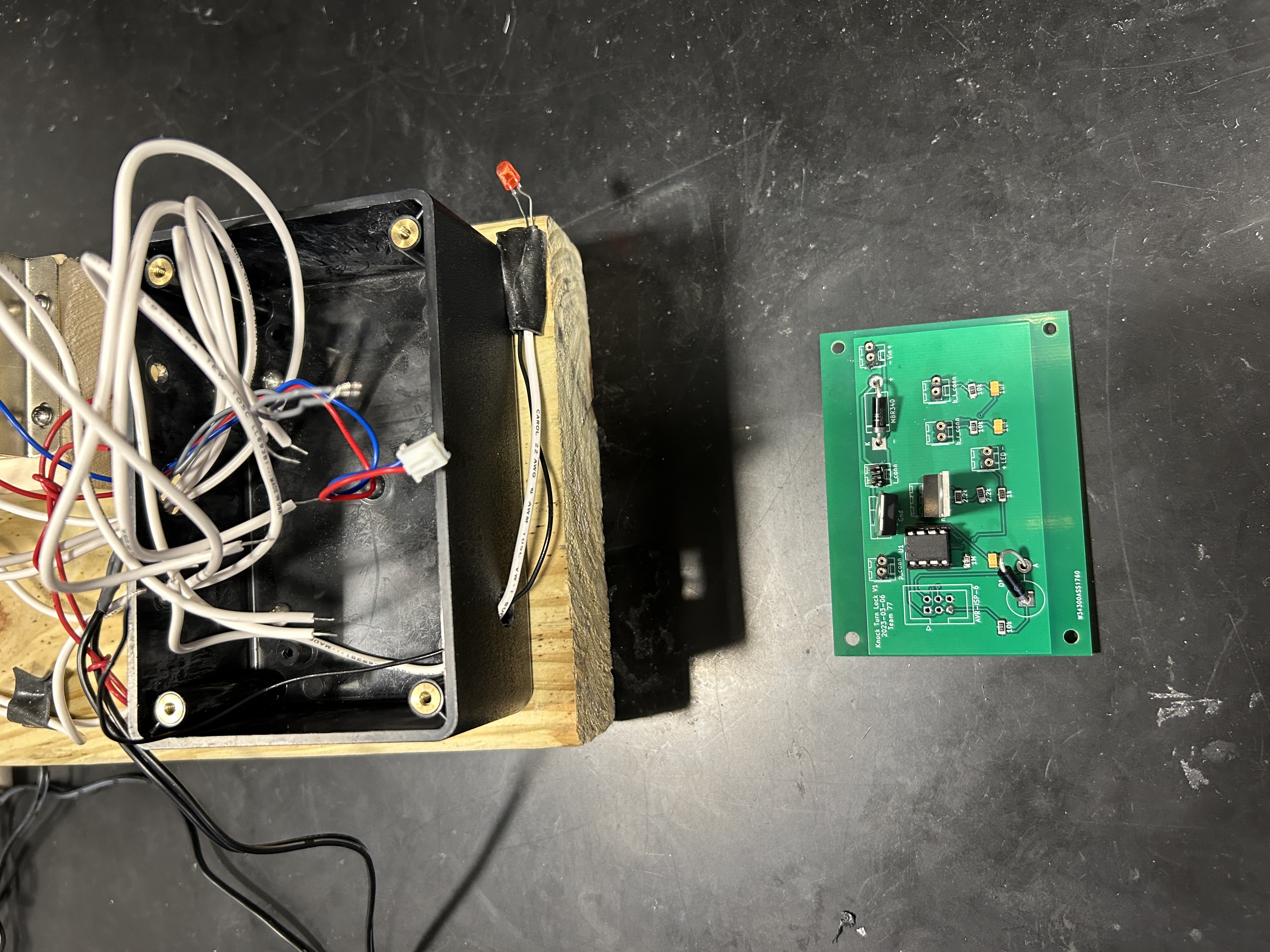 25
ELECTRICAL & COMPUTER ENGINEERING
GRAINGER ENGINEERING
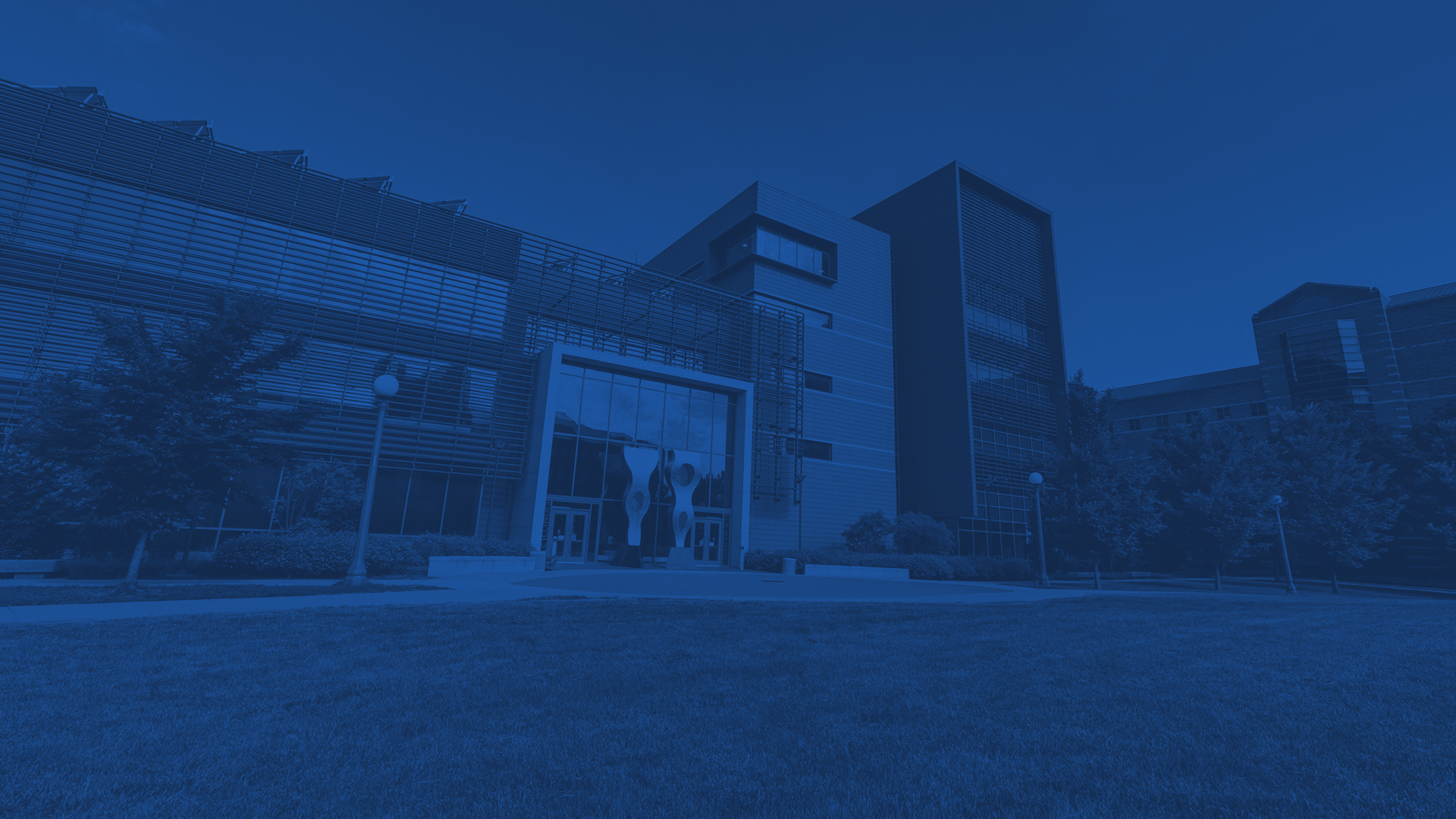 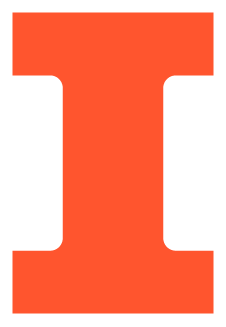 Moving Forward
One door closes ...
26
ELECTRICAL & COMPUTER ENGINEERING
GRAINGER ENGINEERING
Future Work
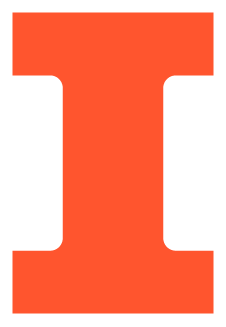 Additional Features

Rhythmic knock sequence
Variable sequence length
Advanced door handle design
Integrated contact pads
Integrated key fail safe
Piezo sensor array
Audio user feedback
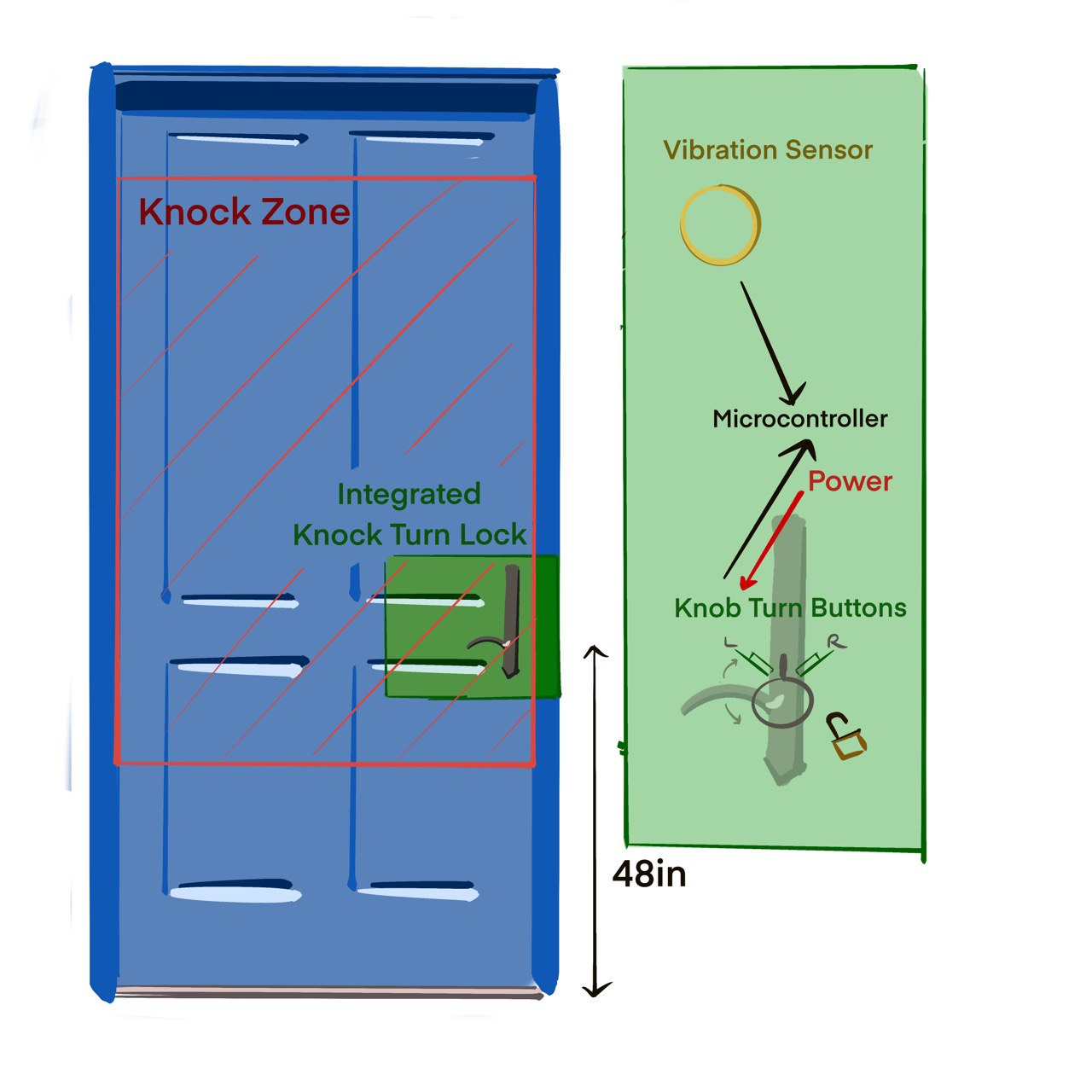 IMAGE / GRAPHIC
27
ELECTRICAL & COMPUTER ENGINEERING
GRAINGER ENGINEERING
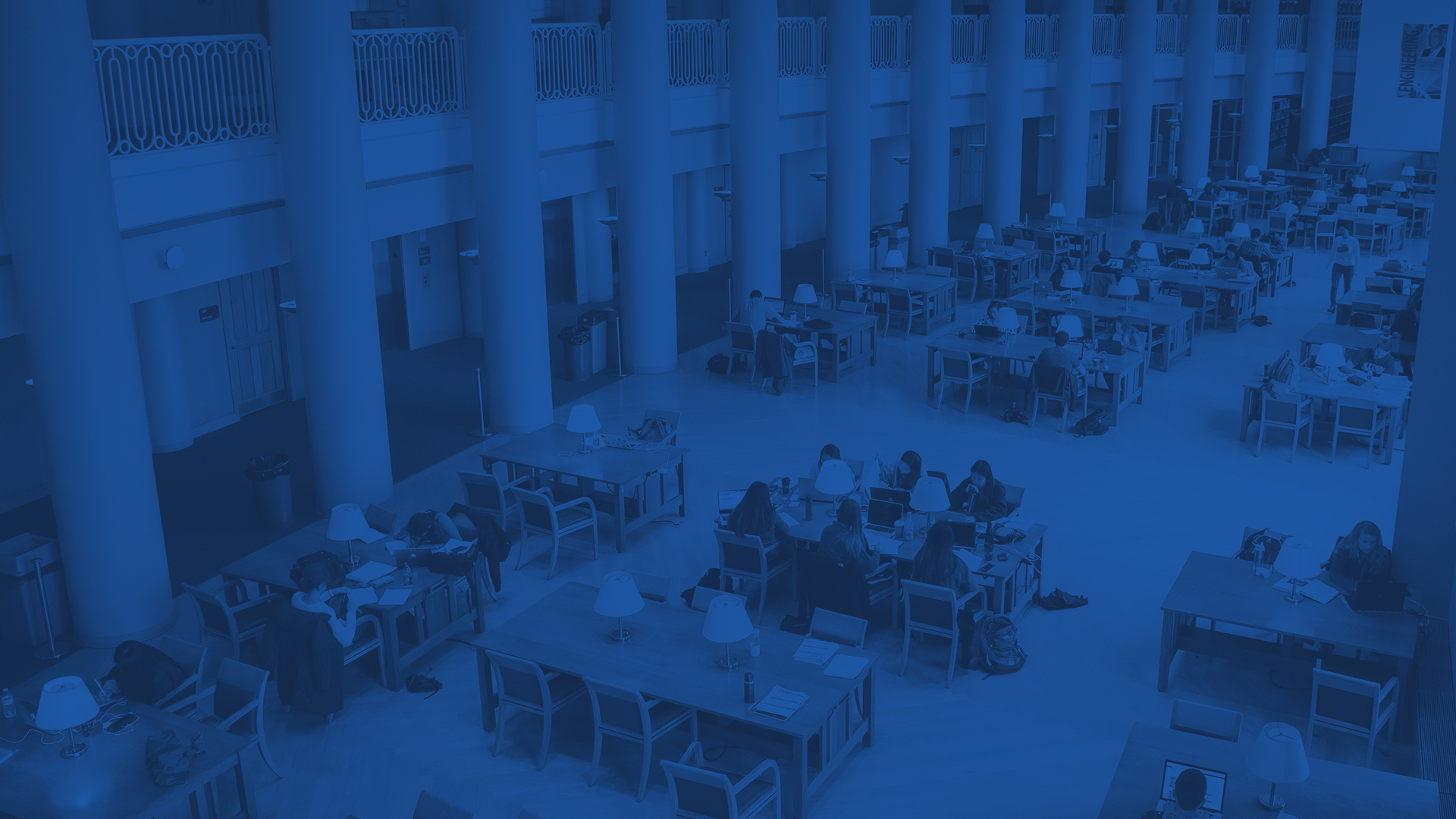 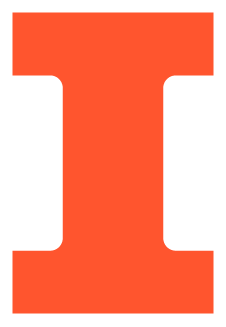 Conclusions
Locking in a final design
28
ELECTRICAL & COMPUTER ENGINEERING
GRAINGER ENGINEERING
Conclusions
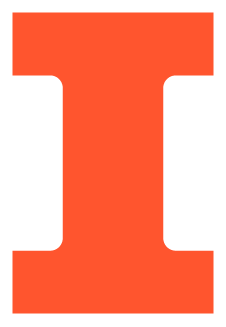 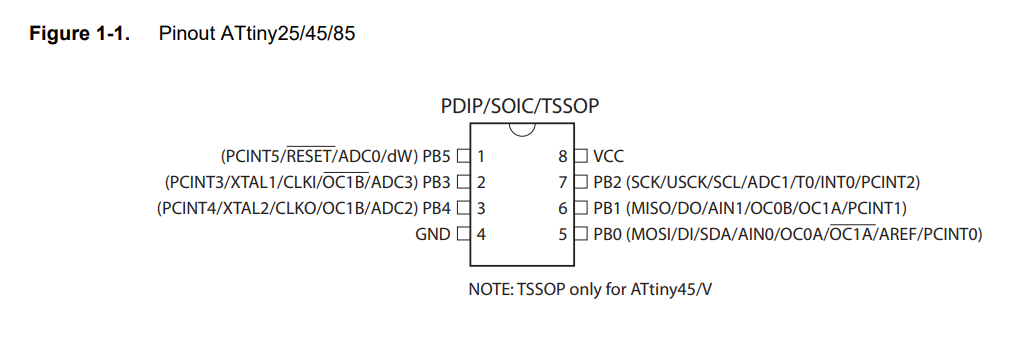 Lessons Learned

Simulate Circuit Conditions 
Test, test, test!
Module testing through program hot-swapping
Understand datasheets (RESET active low)
Add test points to PCB


Design Improvements

Hollow Door
Lower threshold for knocks
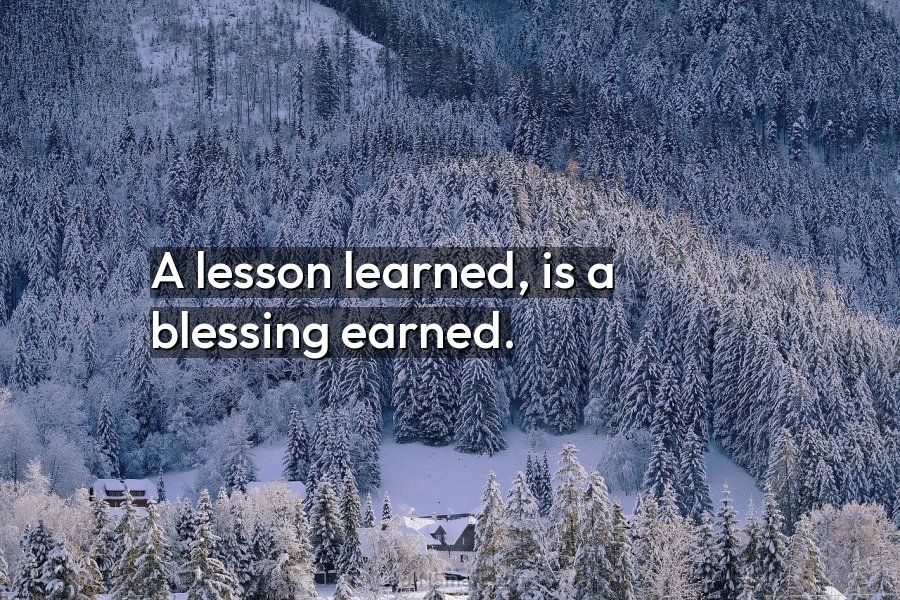 IMAGE / GRAPHIC
29
ELECTRICAL & COMPUTER ENGINEERING
GRAINGER ENGINEERING
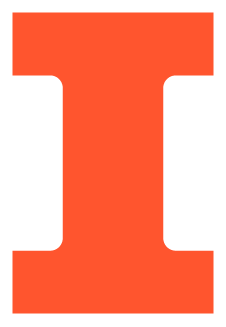 Questions?




Adam Frerichs (adamdf2@illinois.edu), Jack Kelly (jacktk2@illinois.edu), Vishal Rajesh(vrajesh2@illinois.edu)
30
ELECTRICAL & COMPUTER ENGINEERING
GRAINGER ENGINEERING